2022華語文教育課程指引與語料庫應用工作坊
國家教育研究院語文教育及編譯研究中心  吳鑑城
分享大綱
2
語料庫概念分享
華語文語料庫技術及工具介紹
中文分詞工具
索引典系統
語義場工具
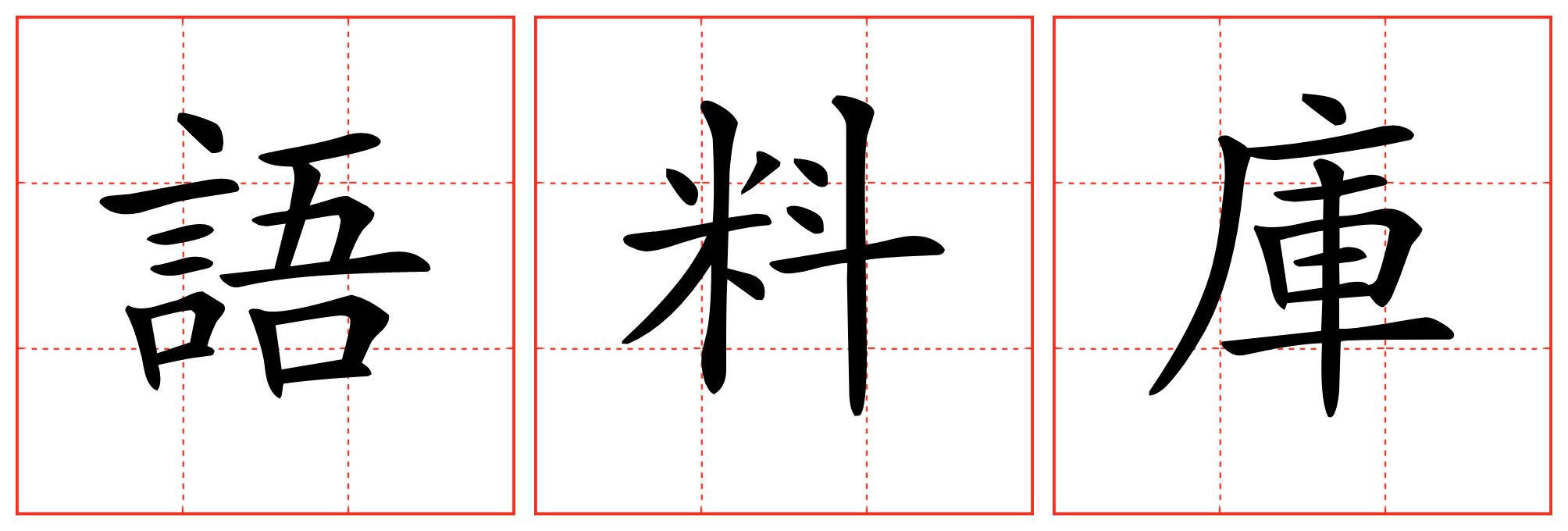 3
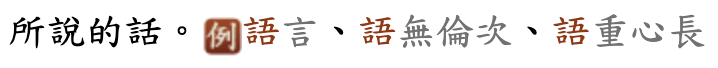 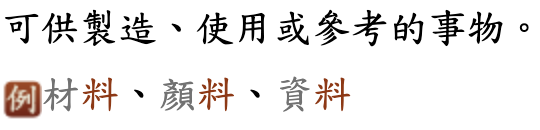 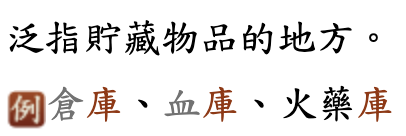 “語料庫是為了特定目的，根據特定原則搜集或取樣，並分門別類集合起來的一批語言材料”
4
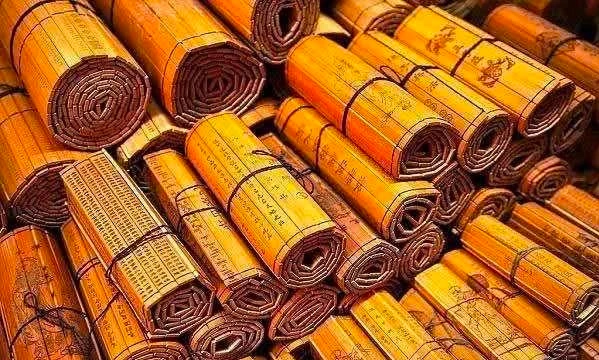 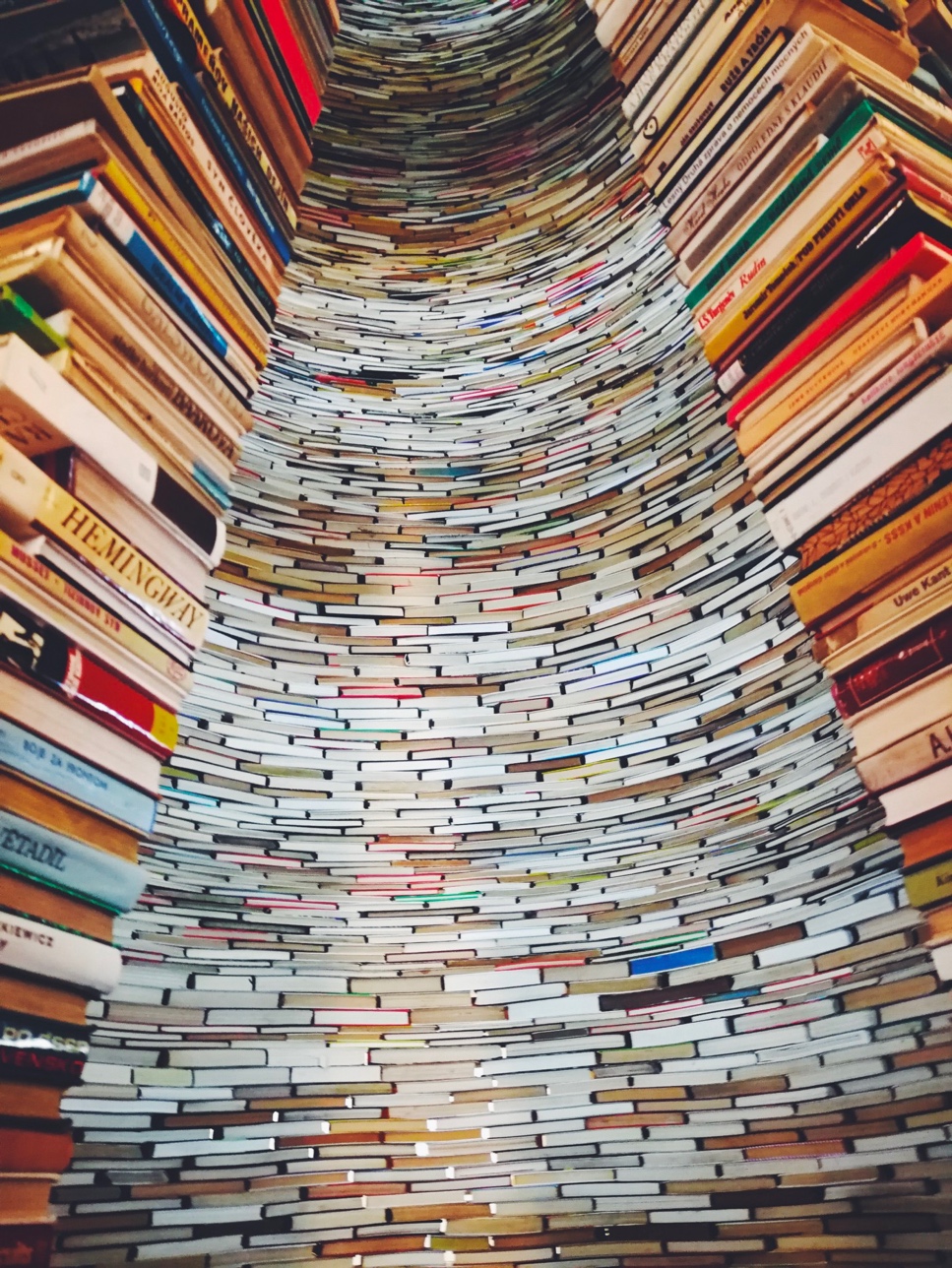 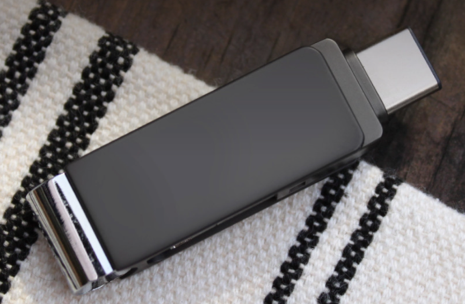 5
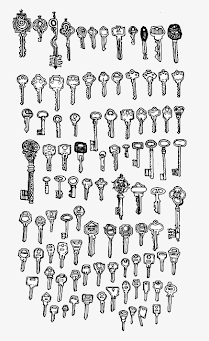 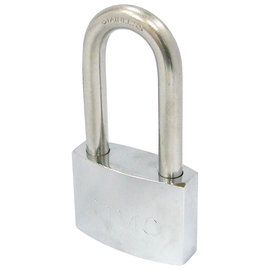 臺灣華語文語料庫 (Corpus of Contemporary Taiwanese Mandarin)
6
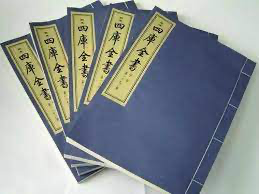 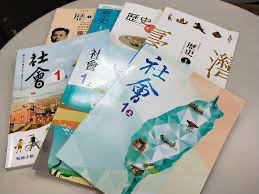 7
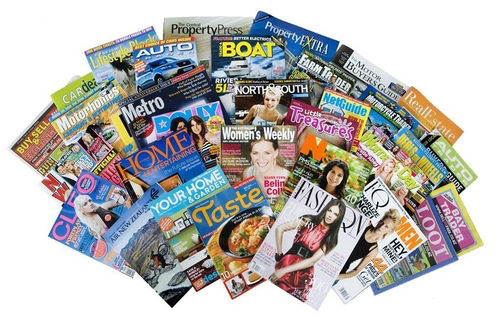 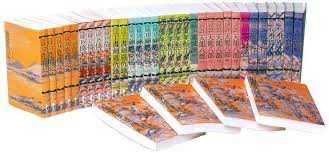 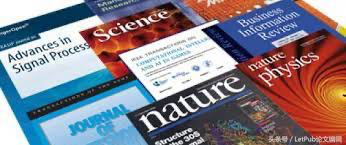 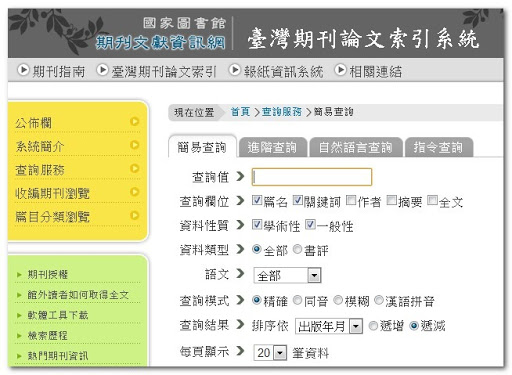 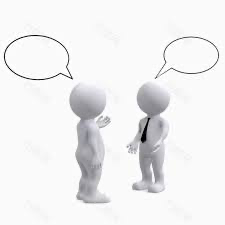 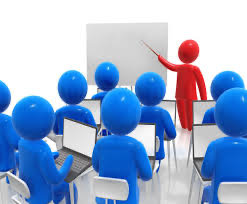 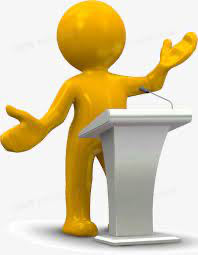 8
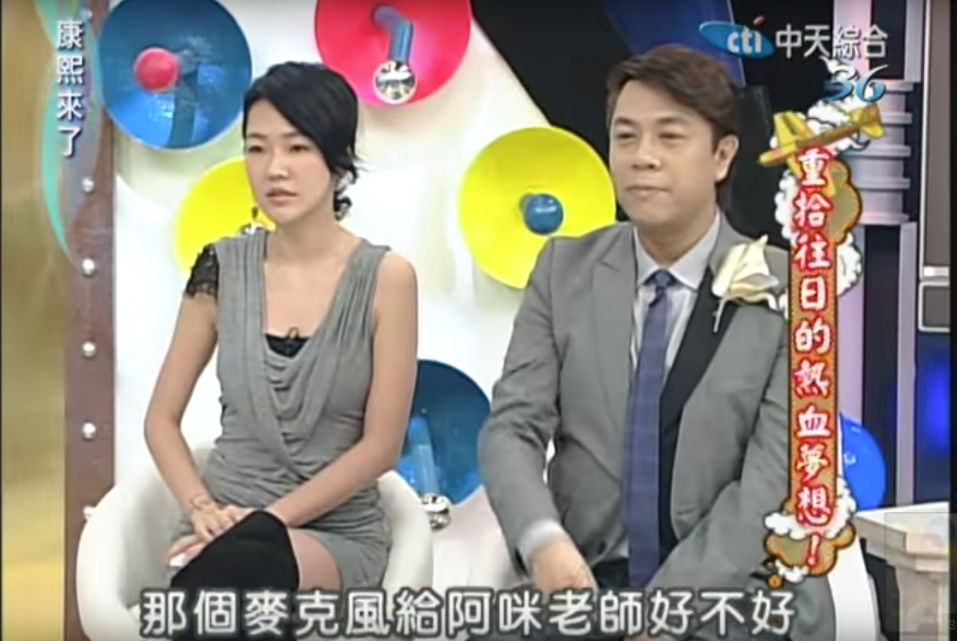 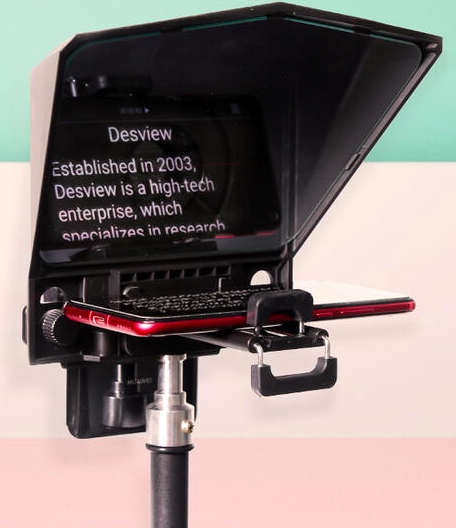 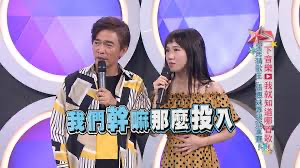 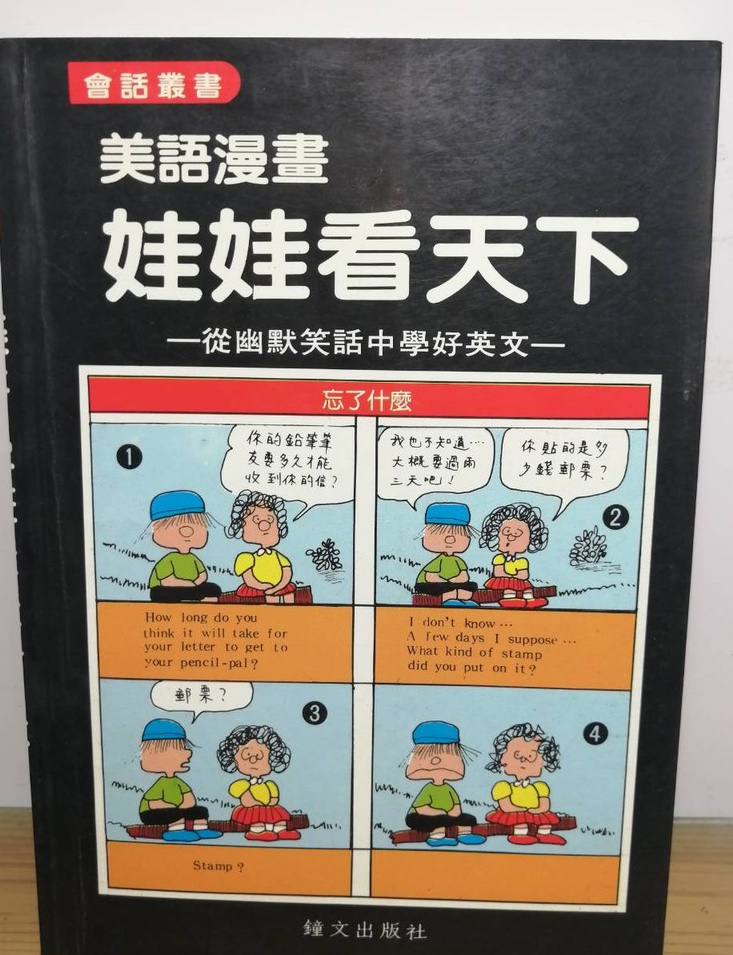 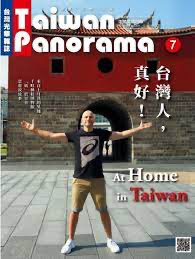 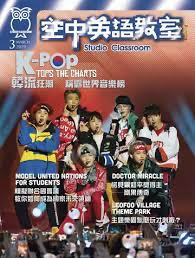 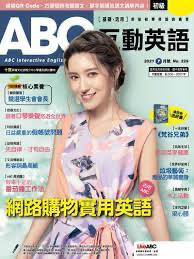 9
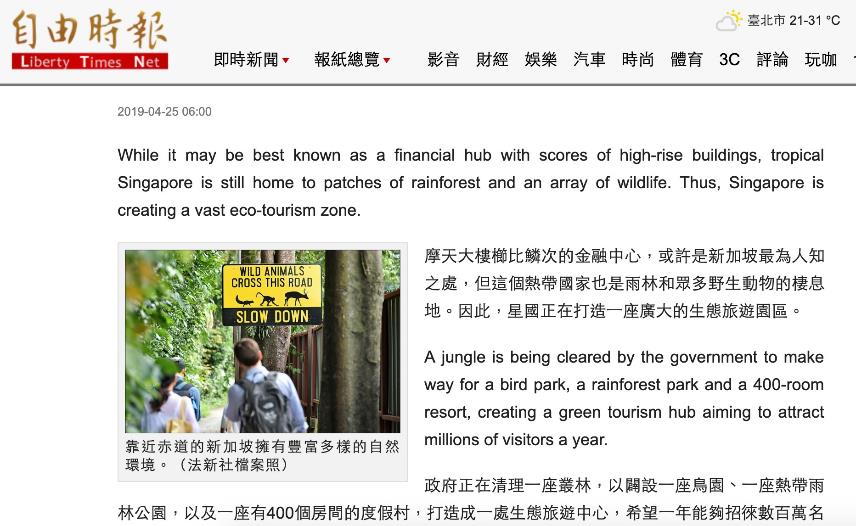 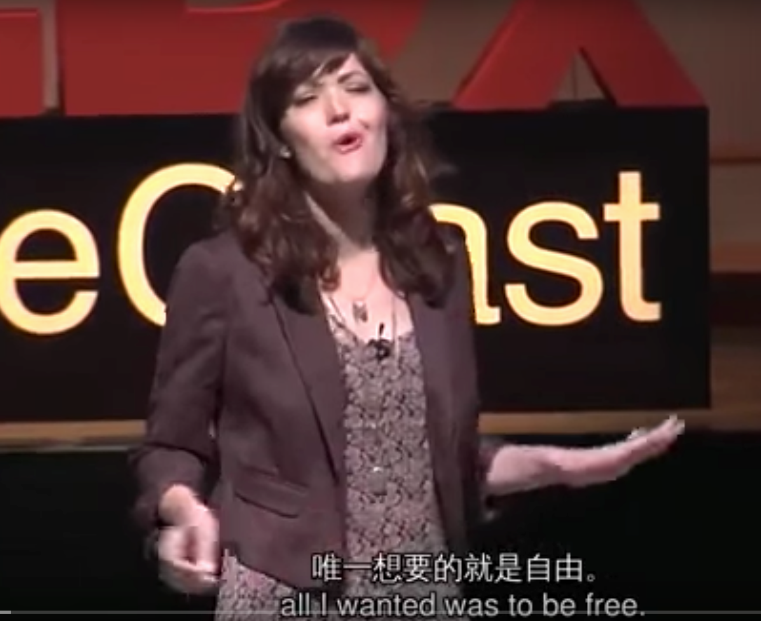 10
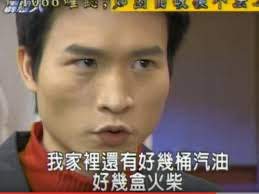 可是進內社會是不一樣了。可不可以生活就要看你的能力了。有一個人病的很嚴重,醫生說他可能活不了一年就死了。可是他沒天都很開心不要想那些煩惱的事,結果她可以跟家人一起十多年才走。我想是因為他制造給自己一個很好的環境才讓他活比較久。所以我們每個人都要快樂的生活,不要為了那些不直得想煩惱。這樣我們才得到建康。如果你的朋友都不喜歡讀書,你跟他們在一起也很難專心讀。可能想讀也不讀不了。
11
12
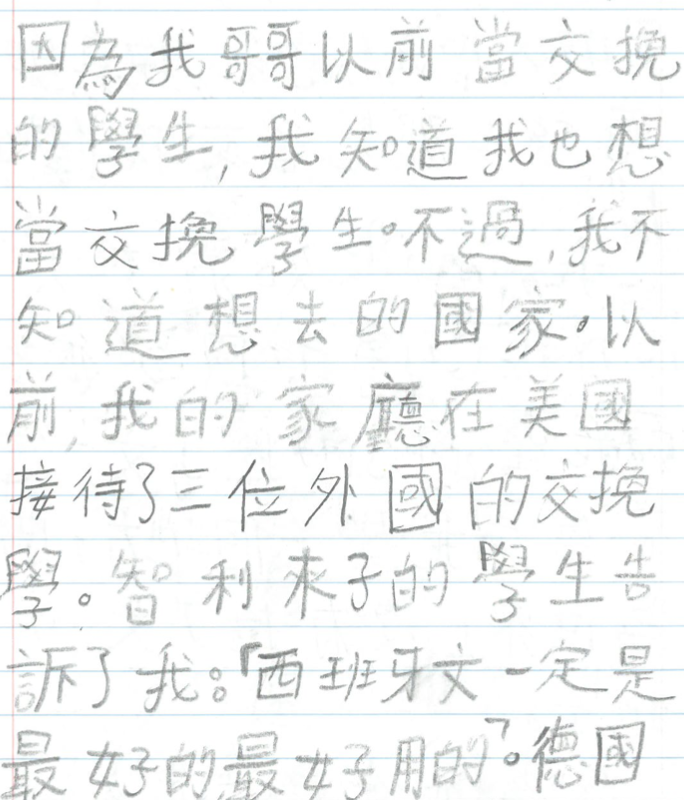 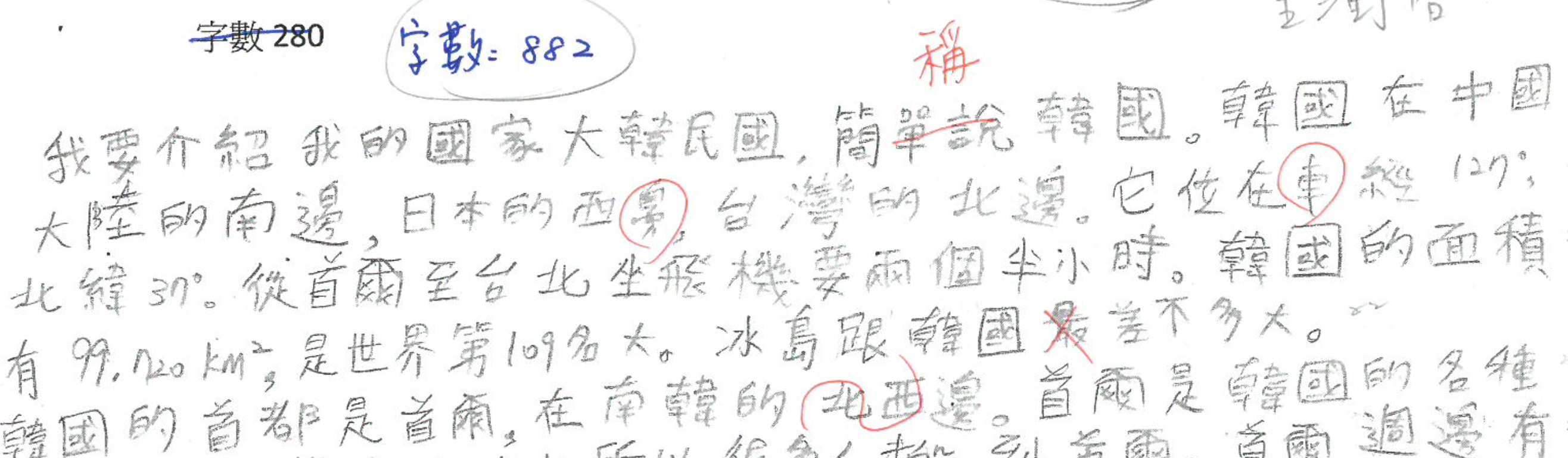 13
語料庫技術！？
清零//未//達標//，//柯//盯//上士
//林萬華
14
林萬華上士是誰？
為什麼清零計畫失敗，柯P要盯他？
經驗
收合
格局
長安
心啟
用。
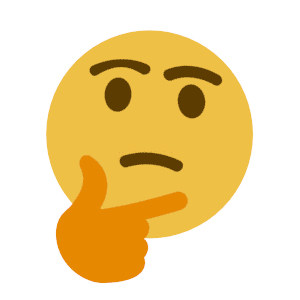 15
機會
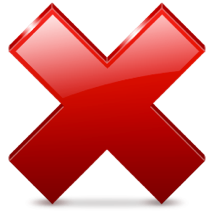 我坐飛機會頭暈。
想要成功，要培養實力並把握機會。
人參
老師說明天每個人參加大隊接力時要加油。
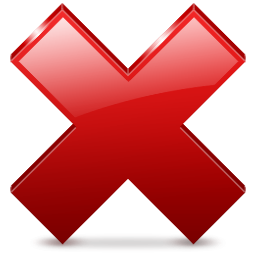 人參是許多家庭選購的拜年伴手禮。
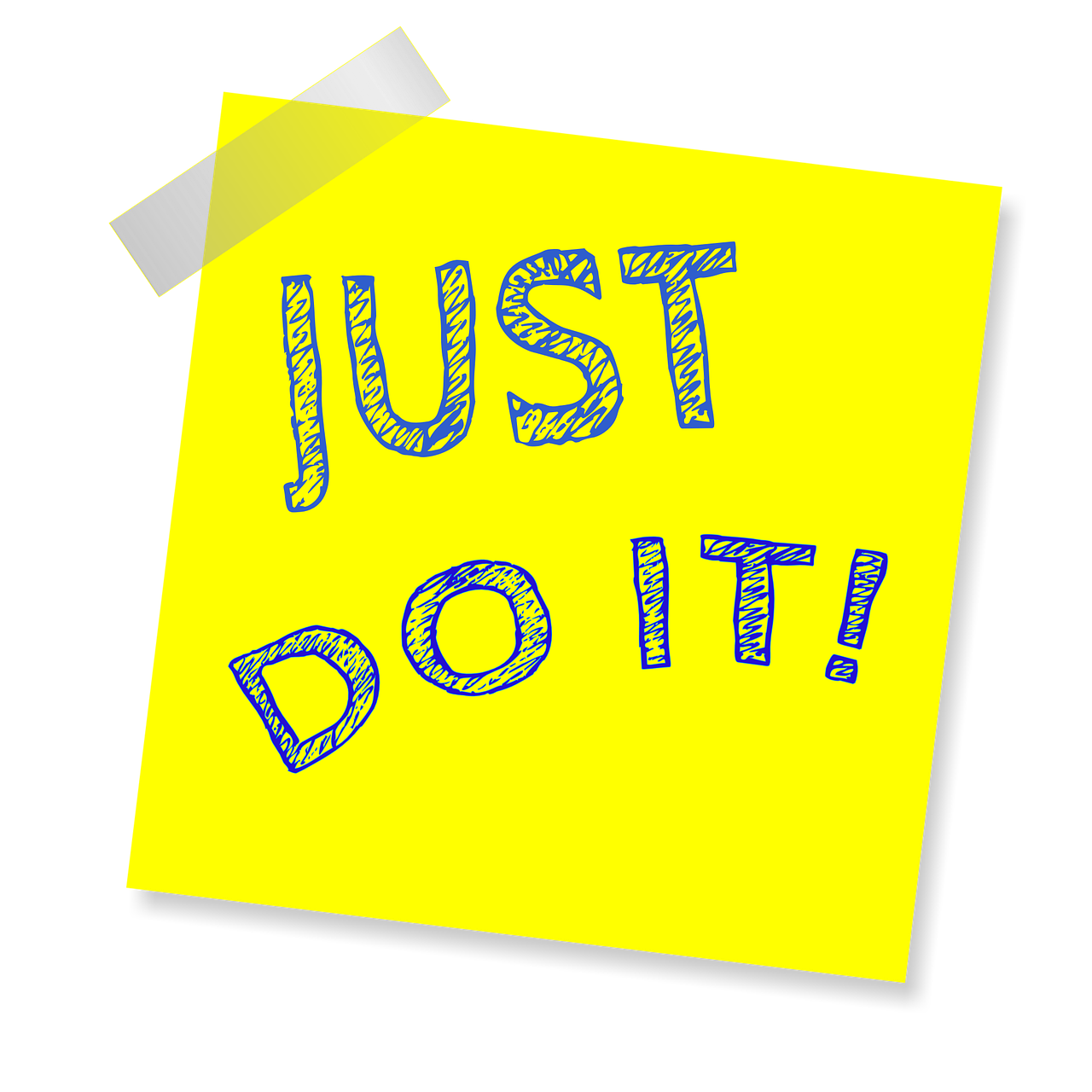 16
17
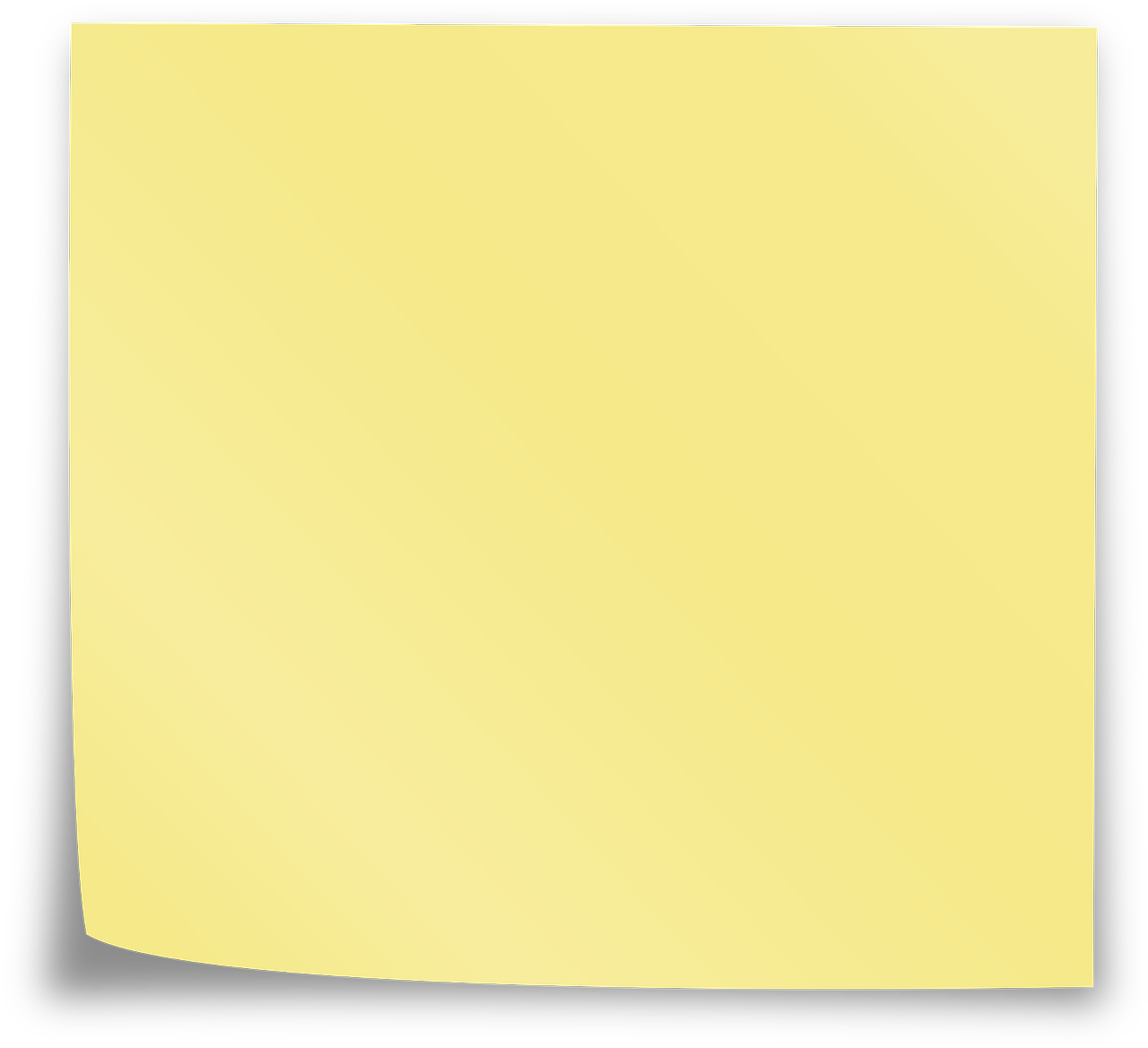 快手切菜詞
想要成功，要培養實力並把握機會。
想 要 成功 ， 要 培養 實力 並 把握 機會 。
18
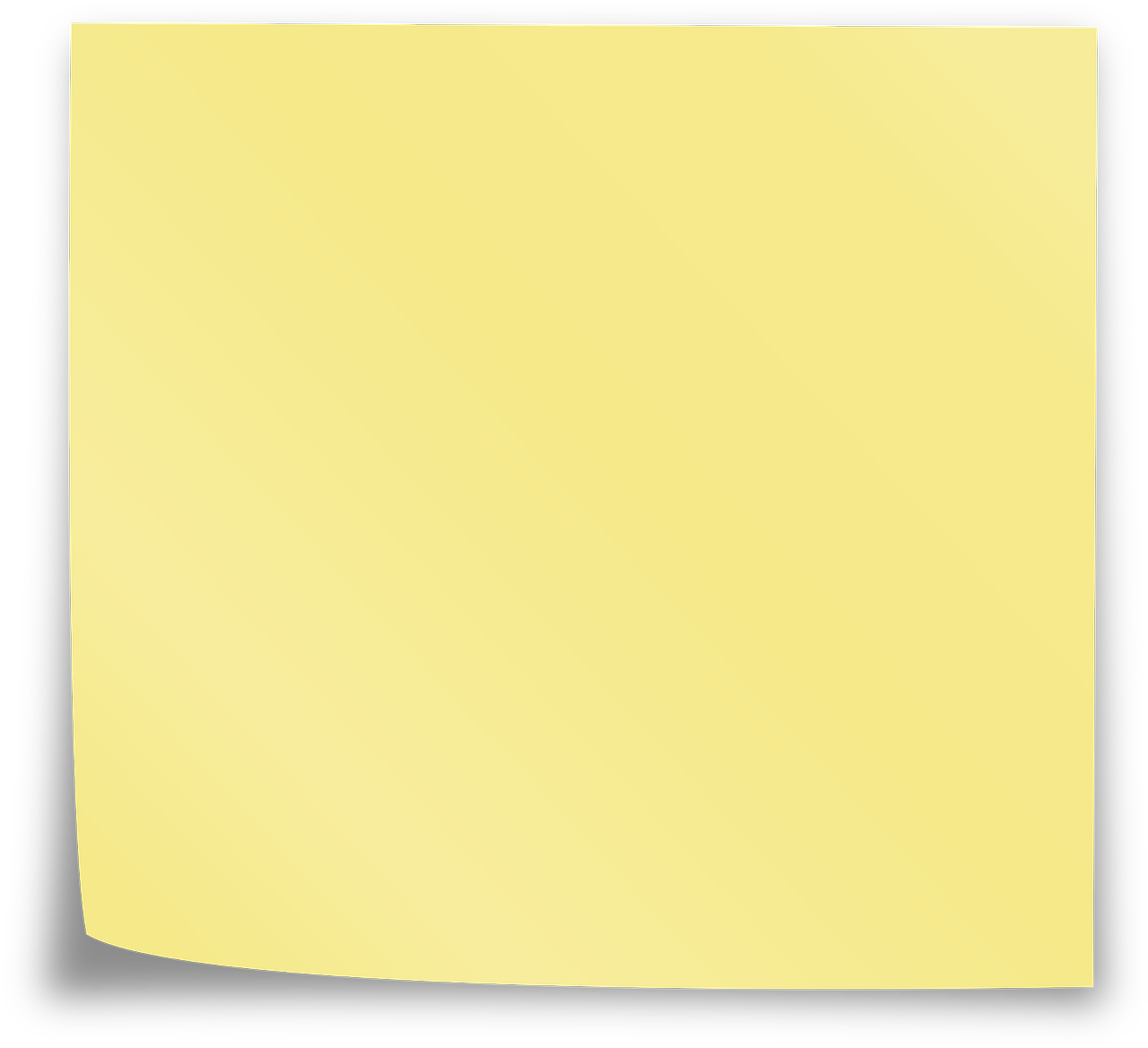 臺灣自1951年代即開始推動華語文教育，數十年來，深具口碑及成果。《臺灣華語文教育發展史》呈現臺灣六十年來在國內外推動華語文教育的努力及成果，紀錄華語文教育前輩努力及貢獻的軌跡，同時可前瞻更遠未來。
[Speaker Notes: 國教院電子報第213期 2021-11：《臺灣華語文教育發展史》邀請您一同鑑往知來]
19
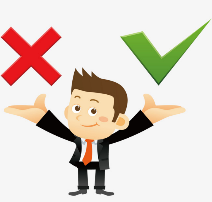 圖片來源：http://588ku.com/sucai/7850437.html
華語文語料庫應用系統（一）
20
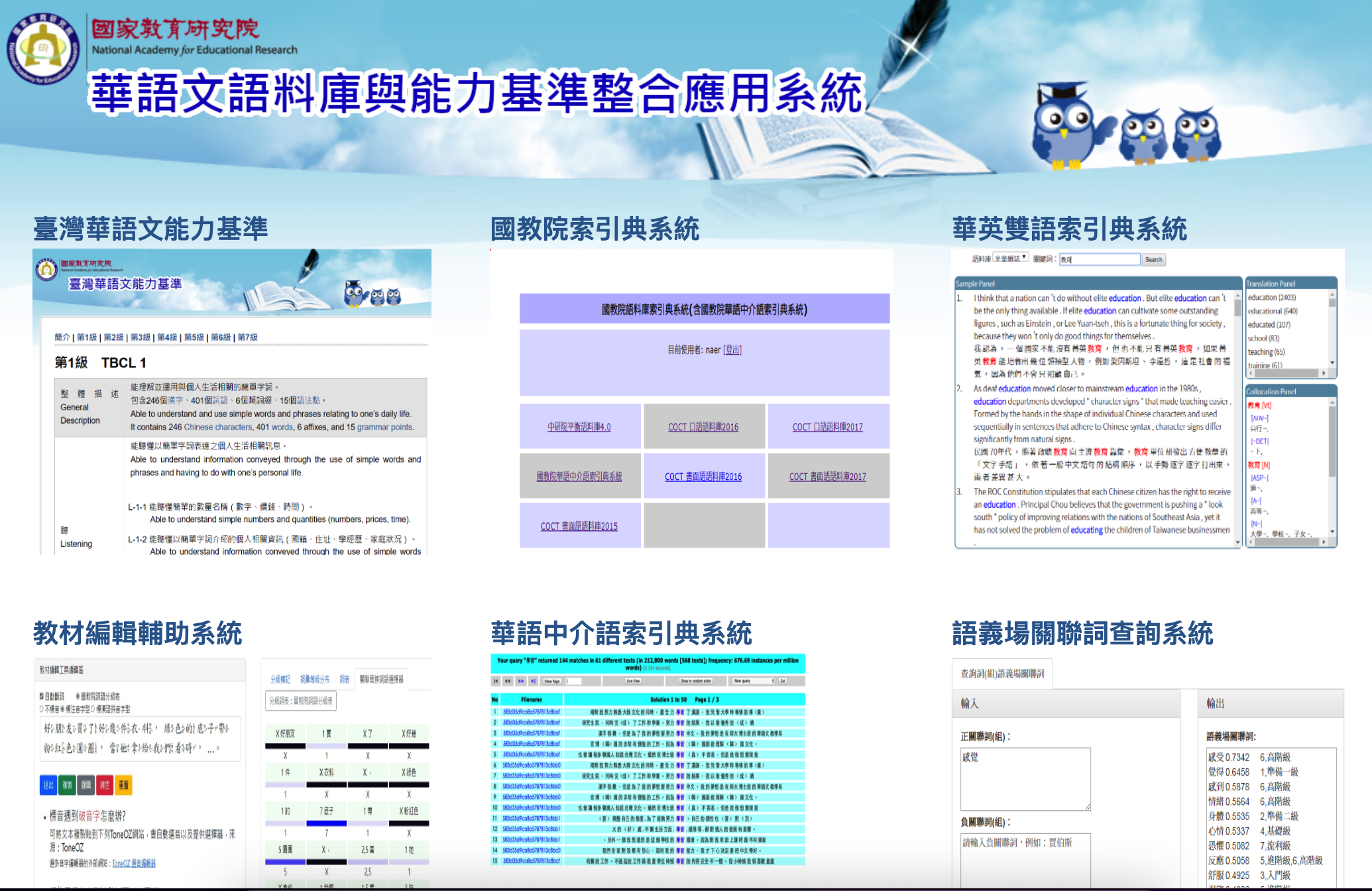 華語文語料庫應用系統（二）
21
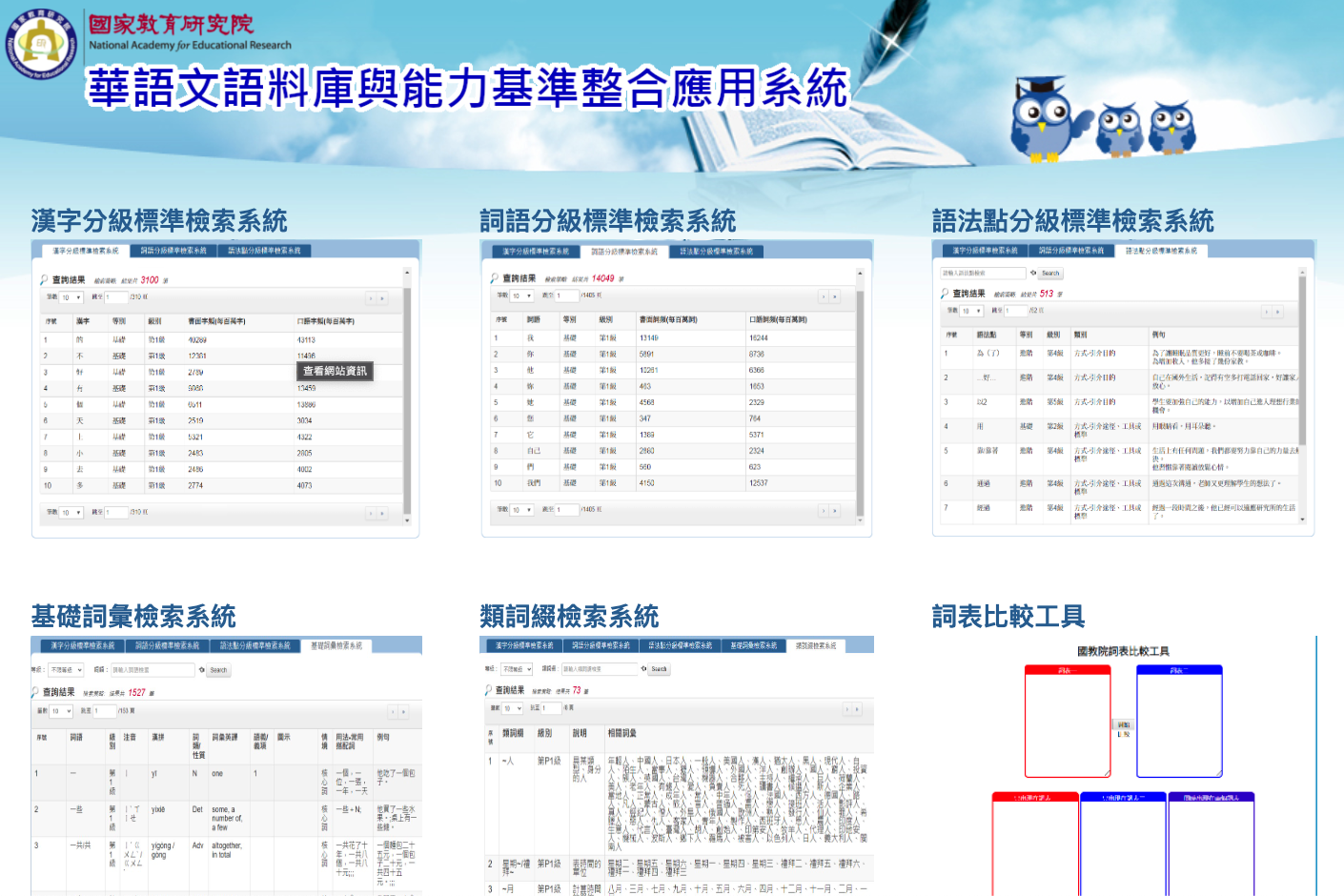 華語文語料庫應用系統（三）
22
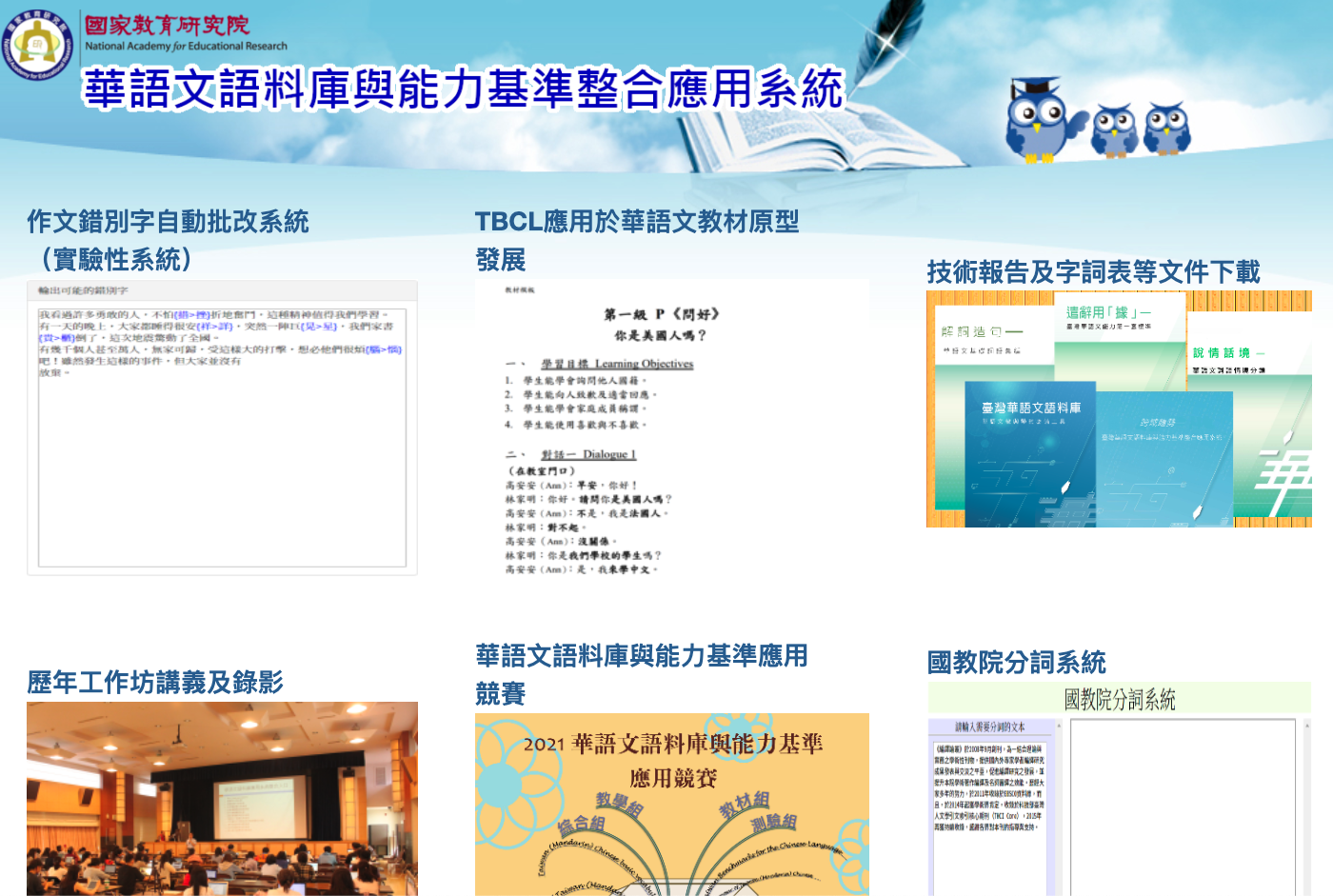 華語文語料庫應用系統（四）
23
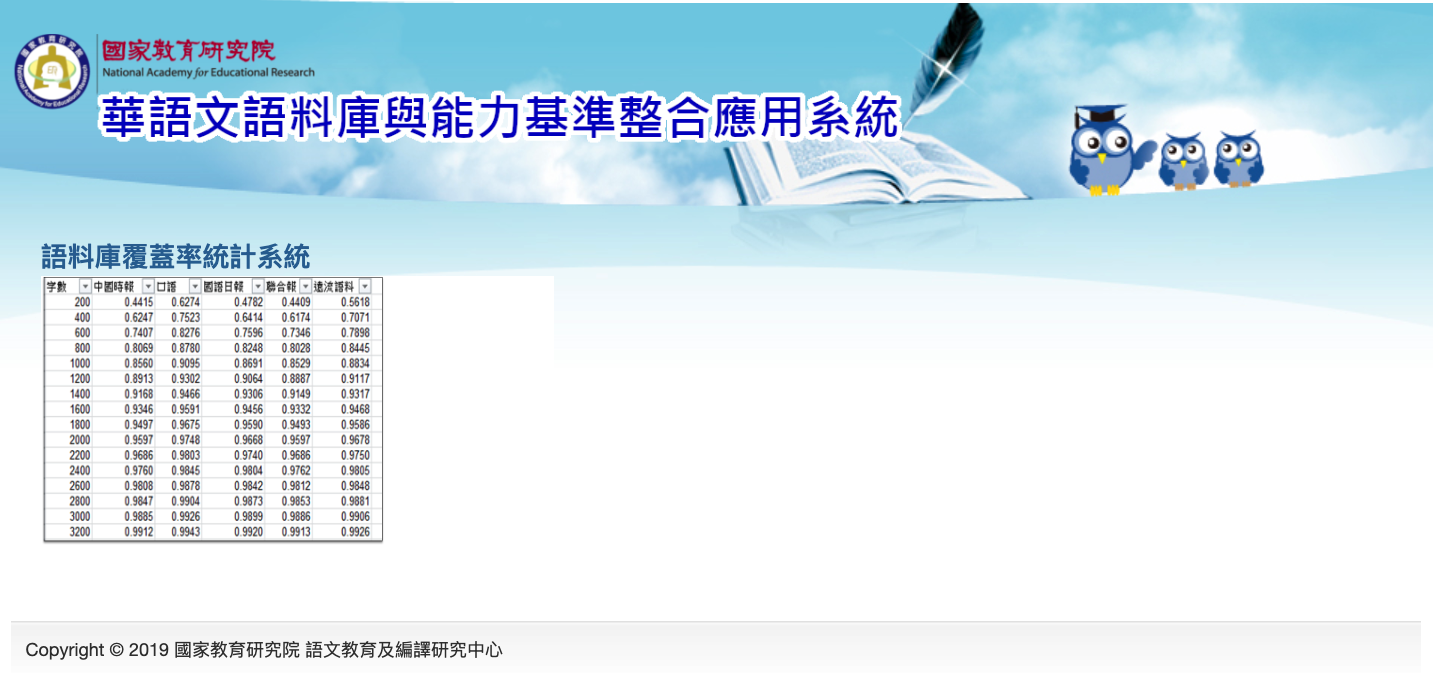 24
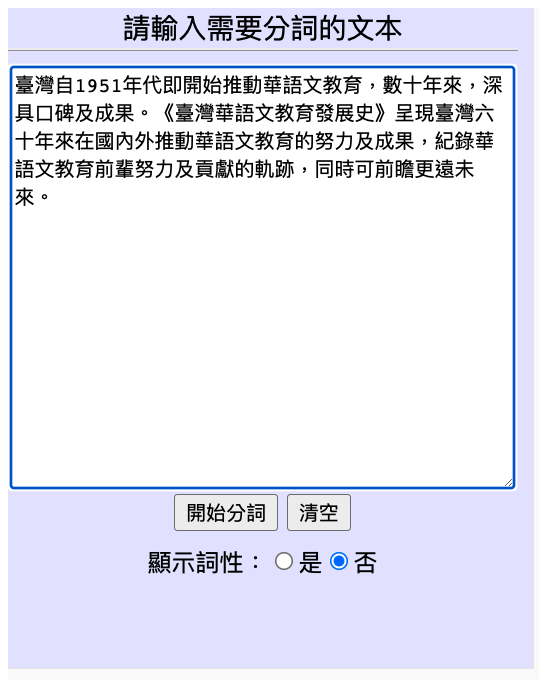 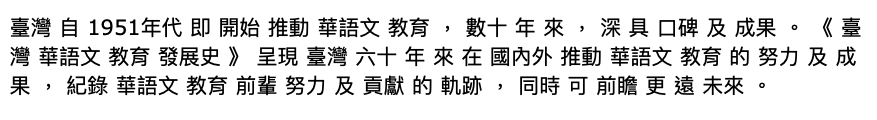 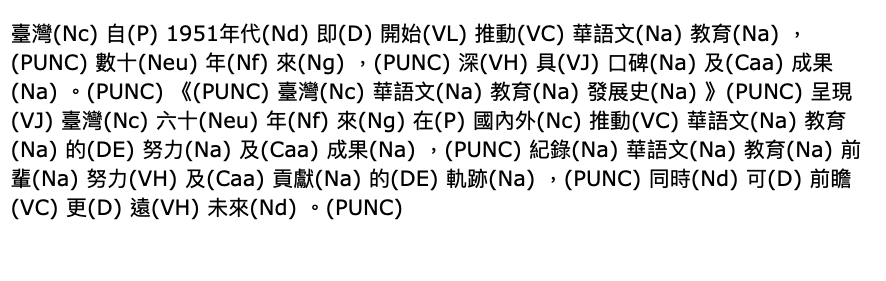 [Speaker Notes: 詞性參附件]
群聚容易成為新冠肺炎防疫破口
25
中文分詞
群聚 容易 成為 新冠 肺炎 防疫 破口
新詞發現：群聚、新冠、破口、….
26
我(Nh) 擔心(VK) 的(DE) 程度(Na) 跟(P) 你(Nh) 在(P) 地球(Na) 上(Ncd) 擔心(VK) 被(P) 雷(Na) 打到(VC) 差不多(VH) 。(PUNC)
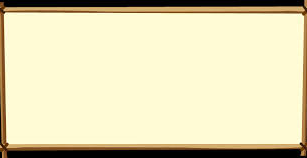 我擔心的程度跟你在地球上擔心被雷打到差不多。
初次約會去看電影很雷嗎!?
初次(D) 約會(VB) 去(D) 看(VC) 電影(Na) 很(Dfa) 雷(VH) (T) !(PUNC) ？(PUNC)
新義發現！？
[Speaker Notes: VH: 狀態不及物動詞]
我們生活中到底有多少「雷」？
27
老一輩的人總是說，打雷的時候千萬別洗澡。
VA
在「愛的迫降」第一集，玄彬誤踩了地雷。
Na
本篇文章有雷，鄉民慎入！
Na
看到這則新聞，我被雷到了。
VC
那家店的員工很雷。
VH
國教院語料庫索引典系統
28
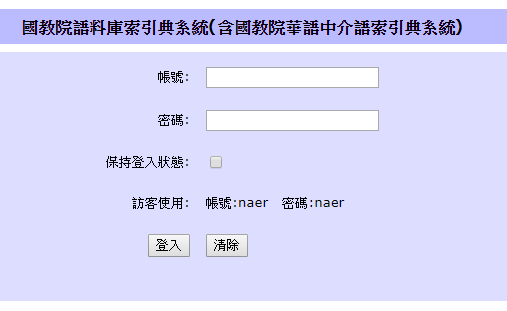 29
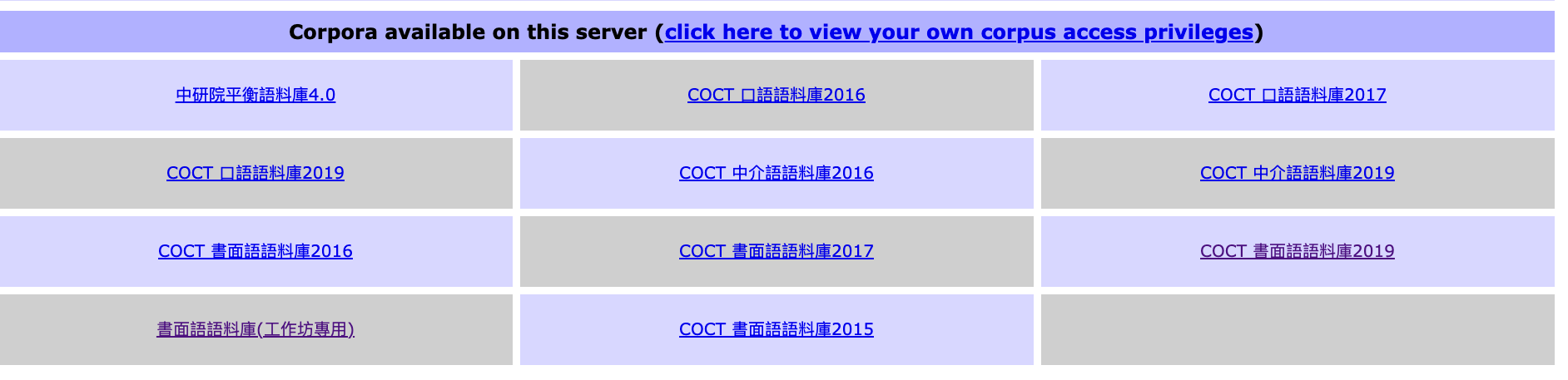 30
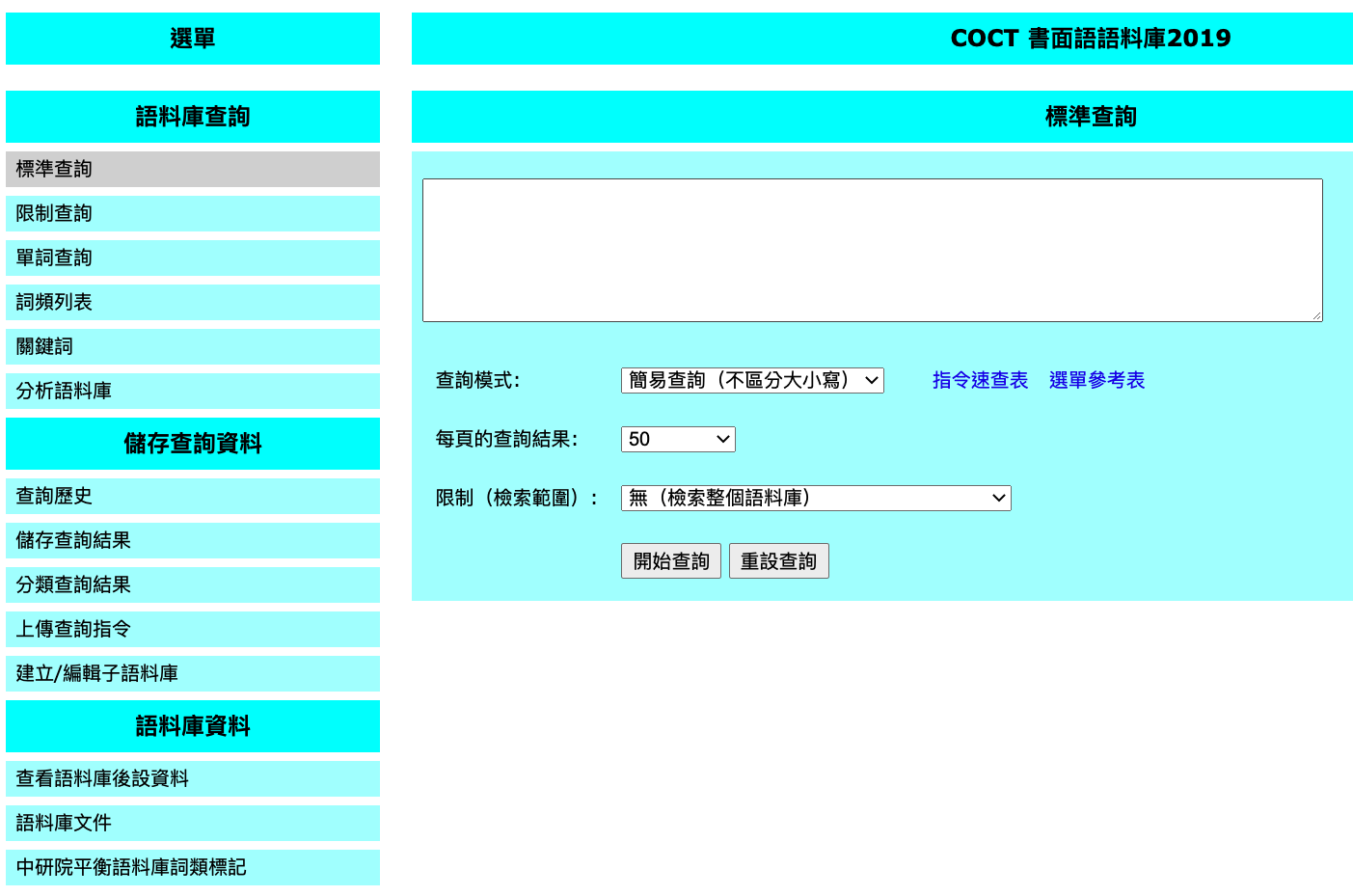 指令輸入區
SOS
31
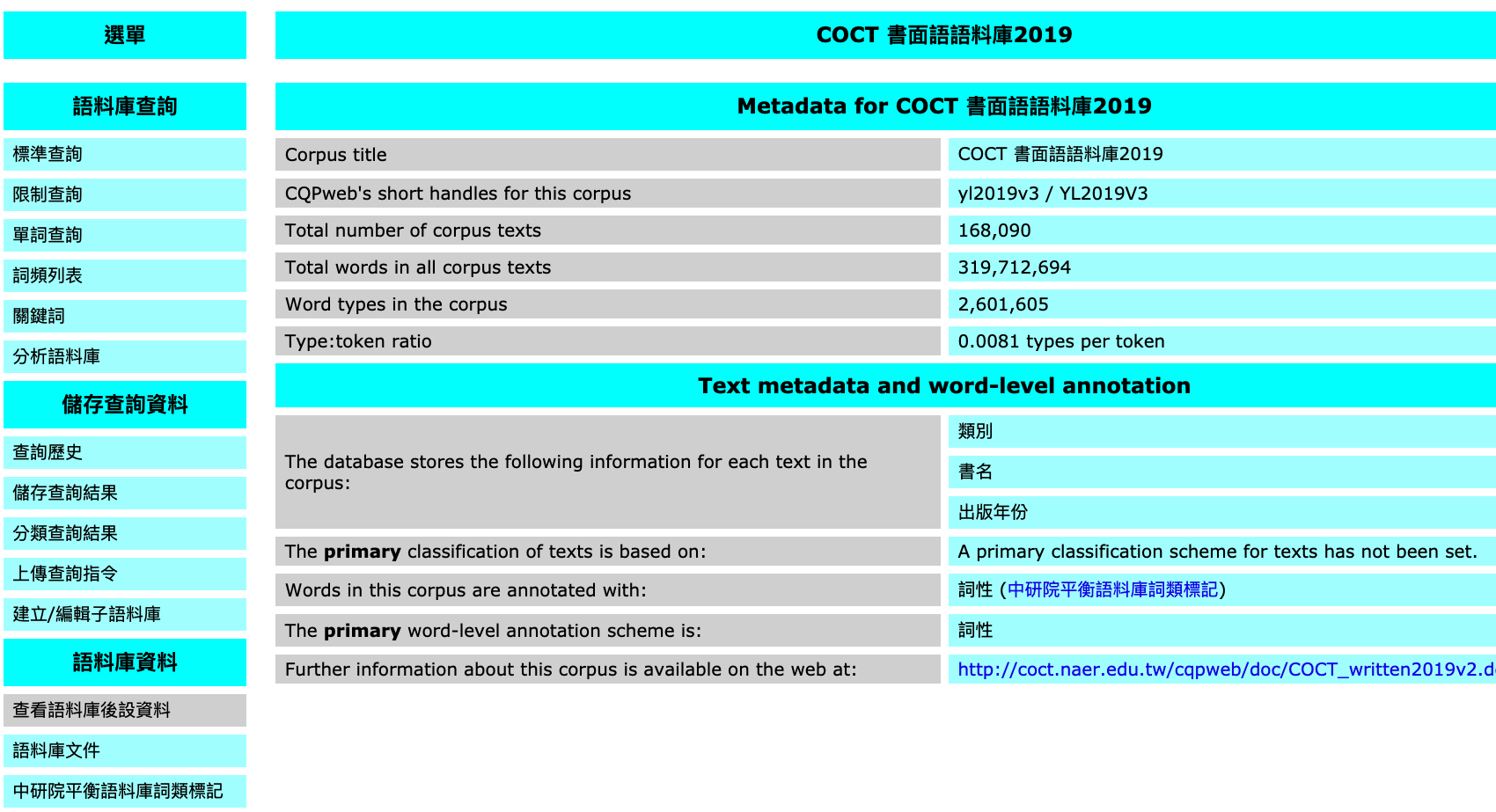 32
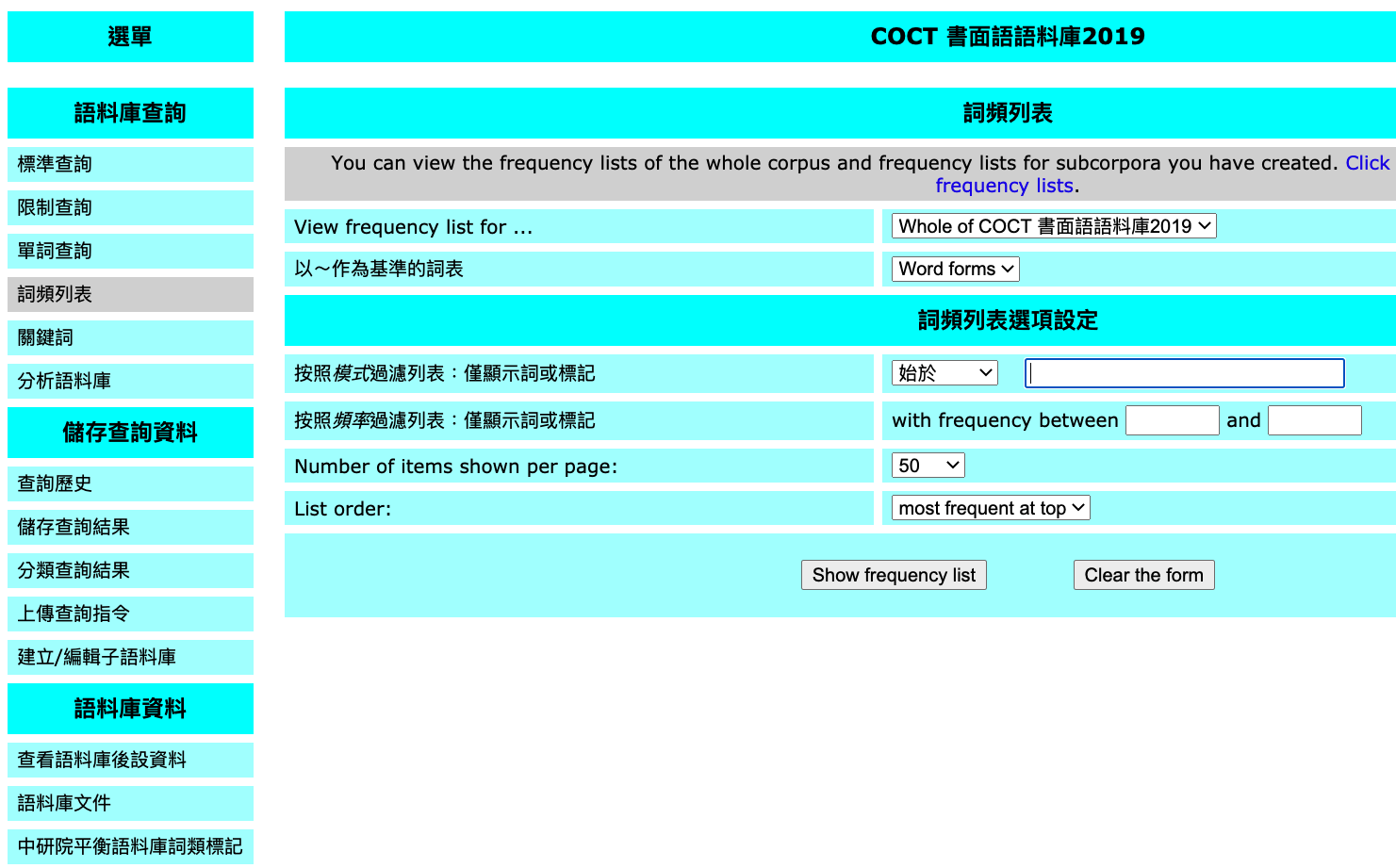 33
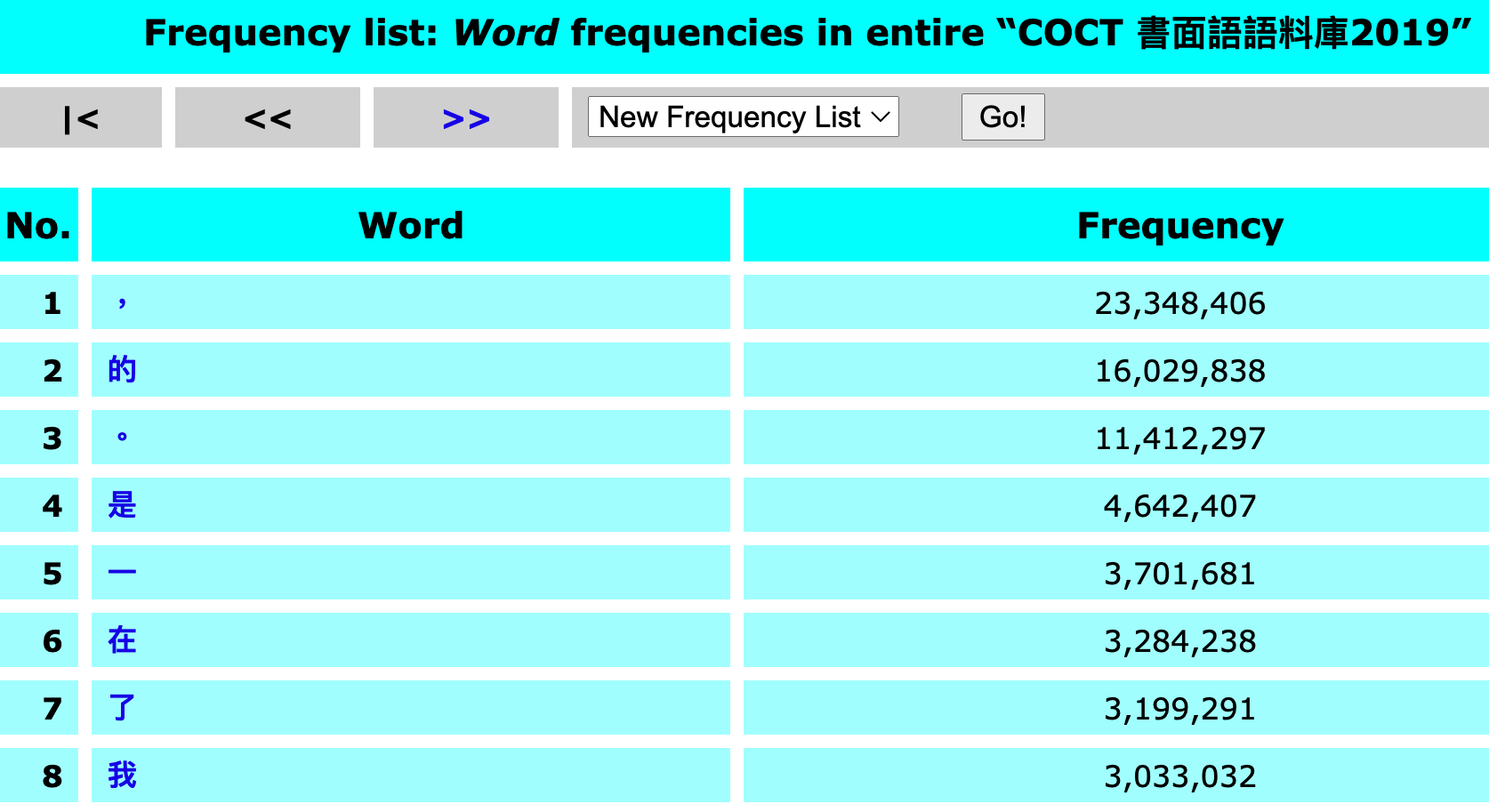 34
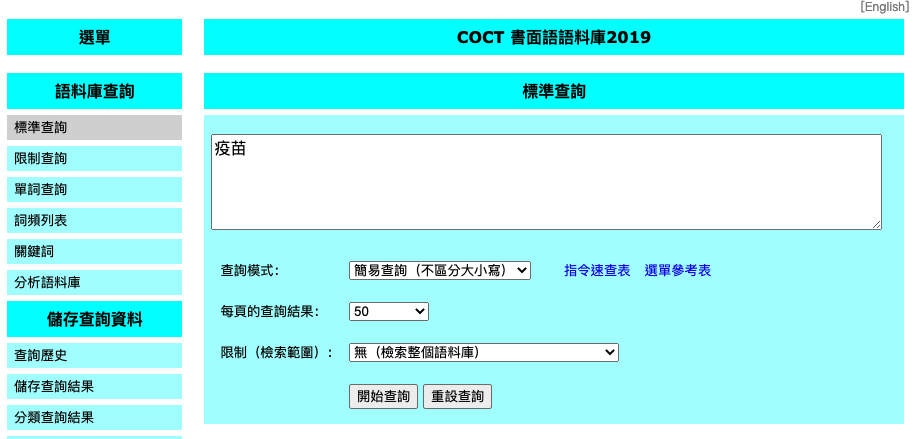 35
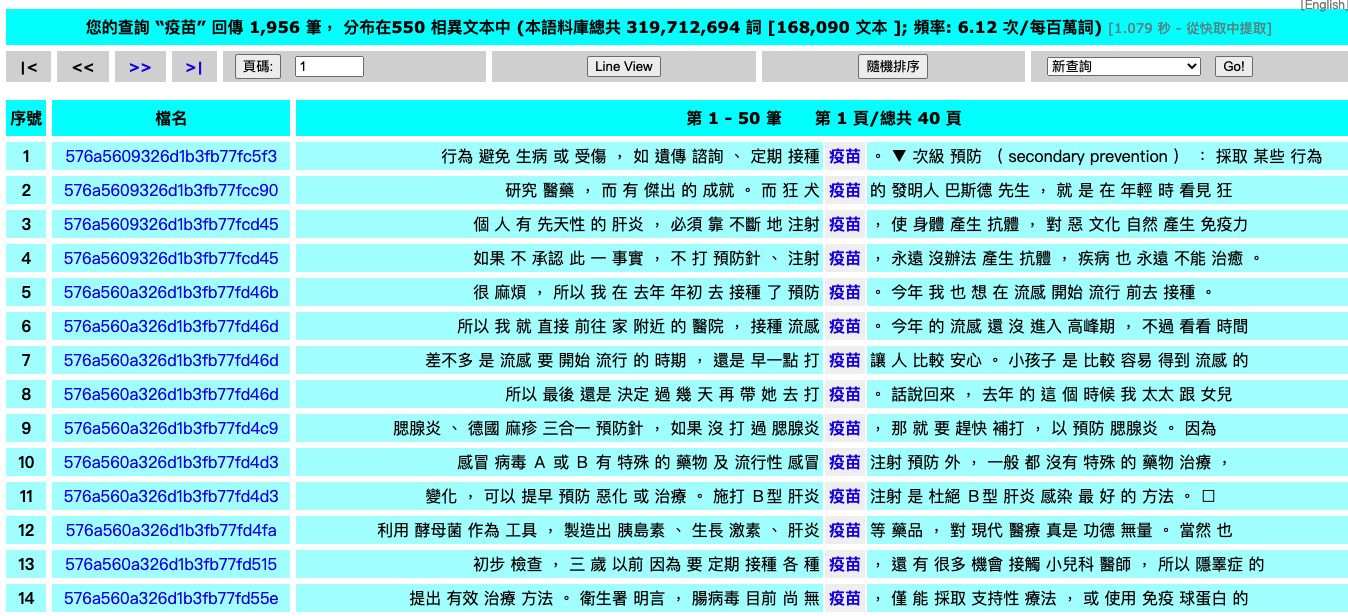 詞彙基本搜尋之萬用字元
36
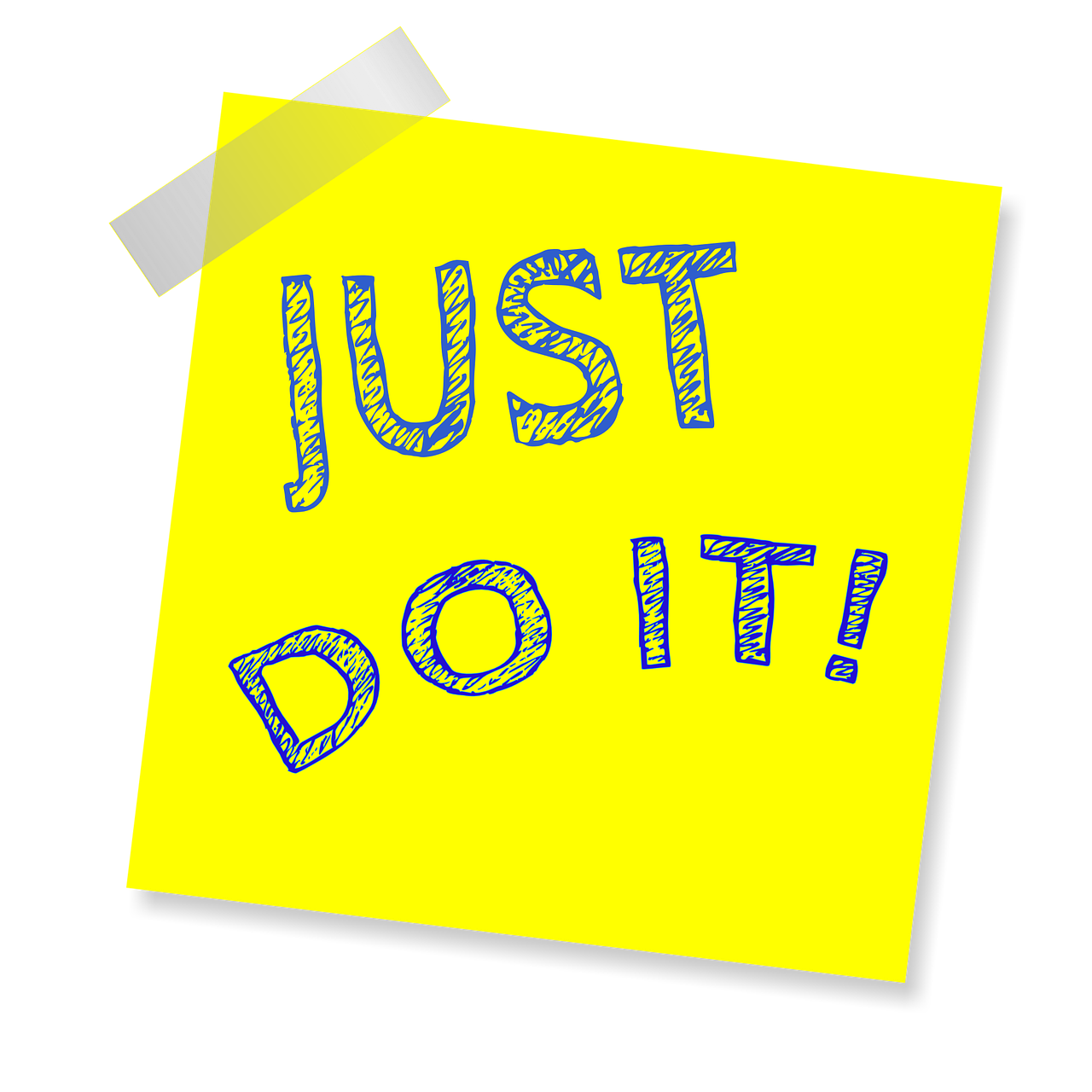 37
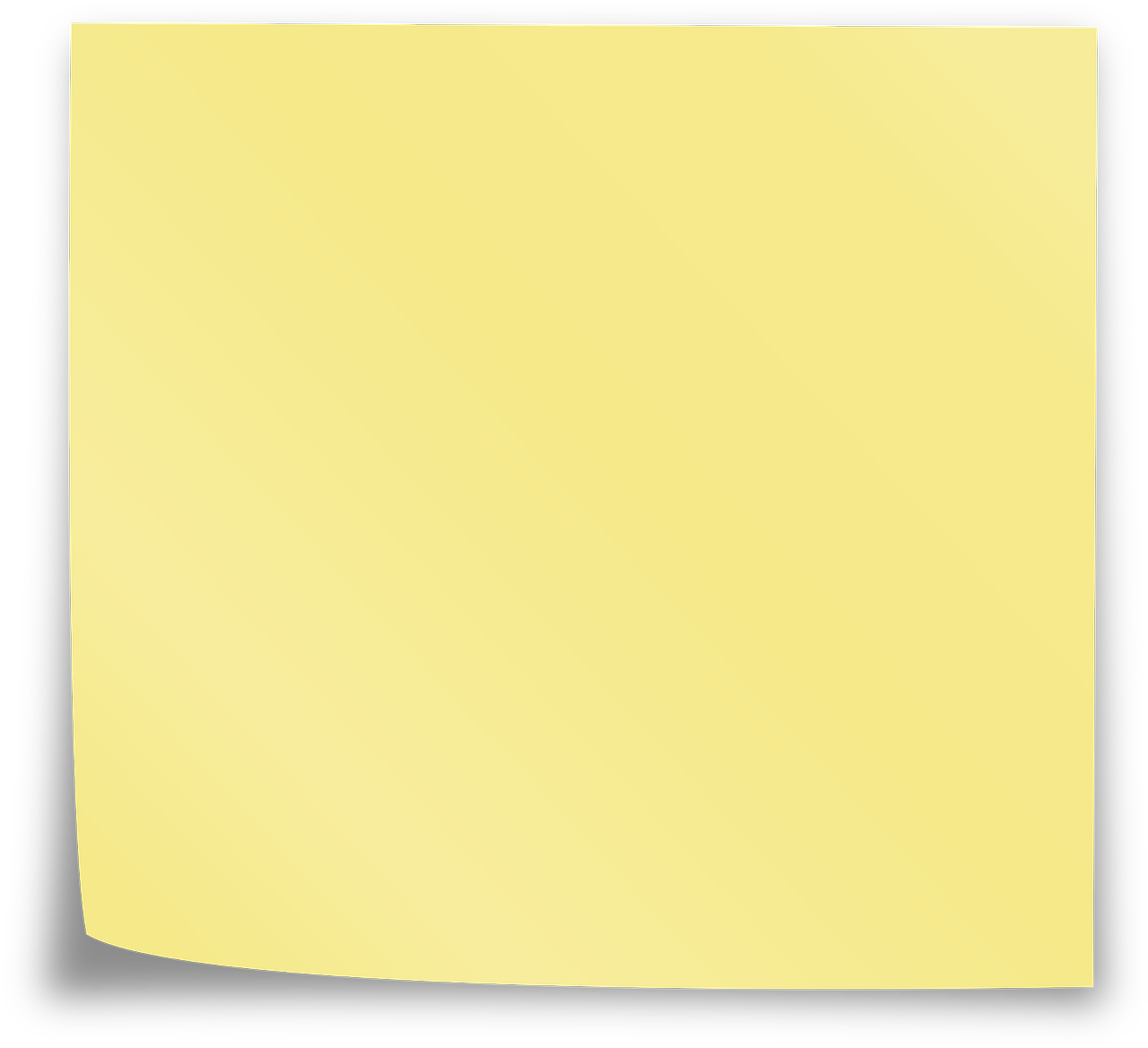 38
請找出疫情、疫苗等『疫』字為首的語詞例句。
[Speaker Notes: 學術論文抄襲嫌疑字數]
39
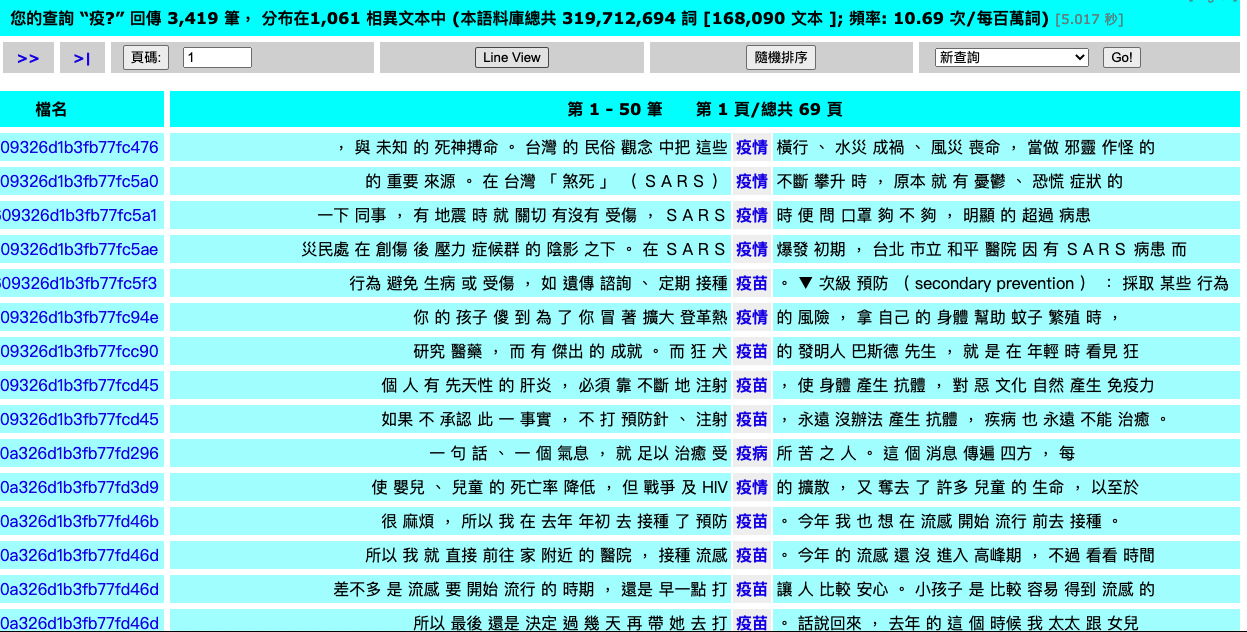 40
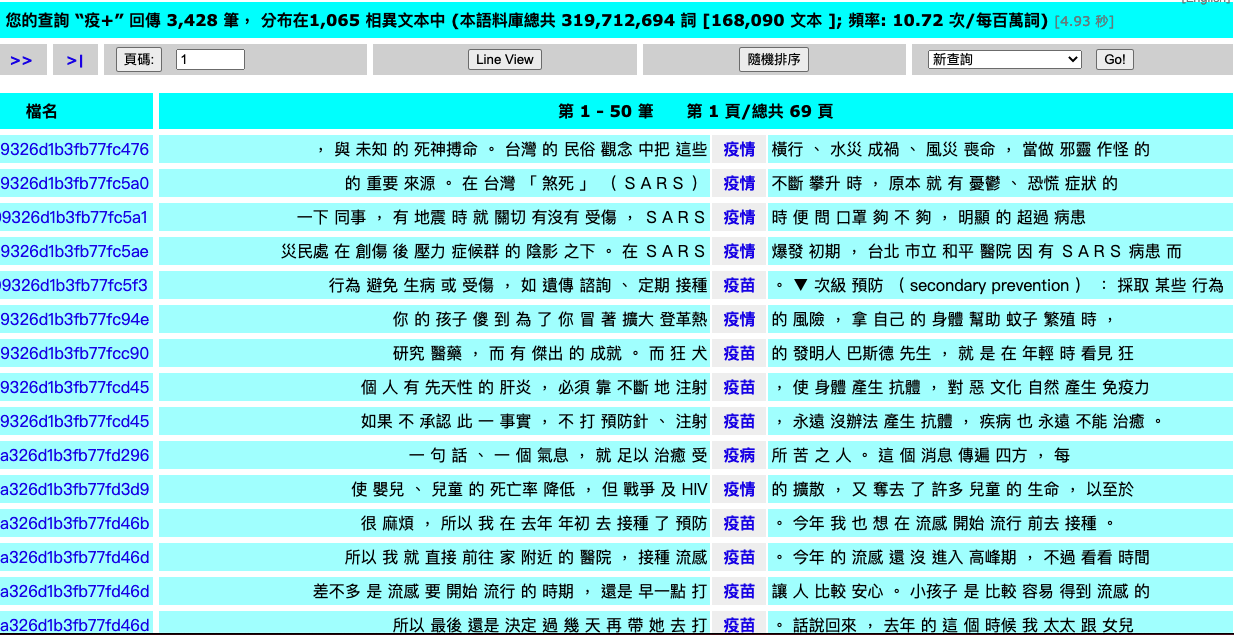 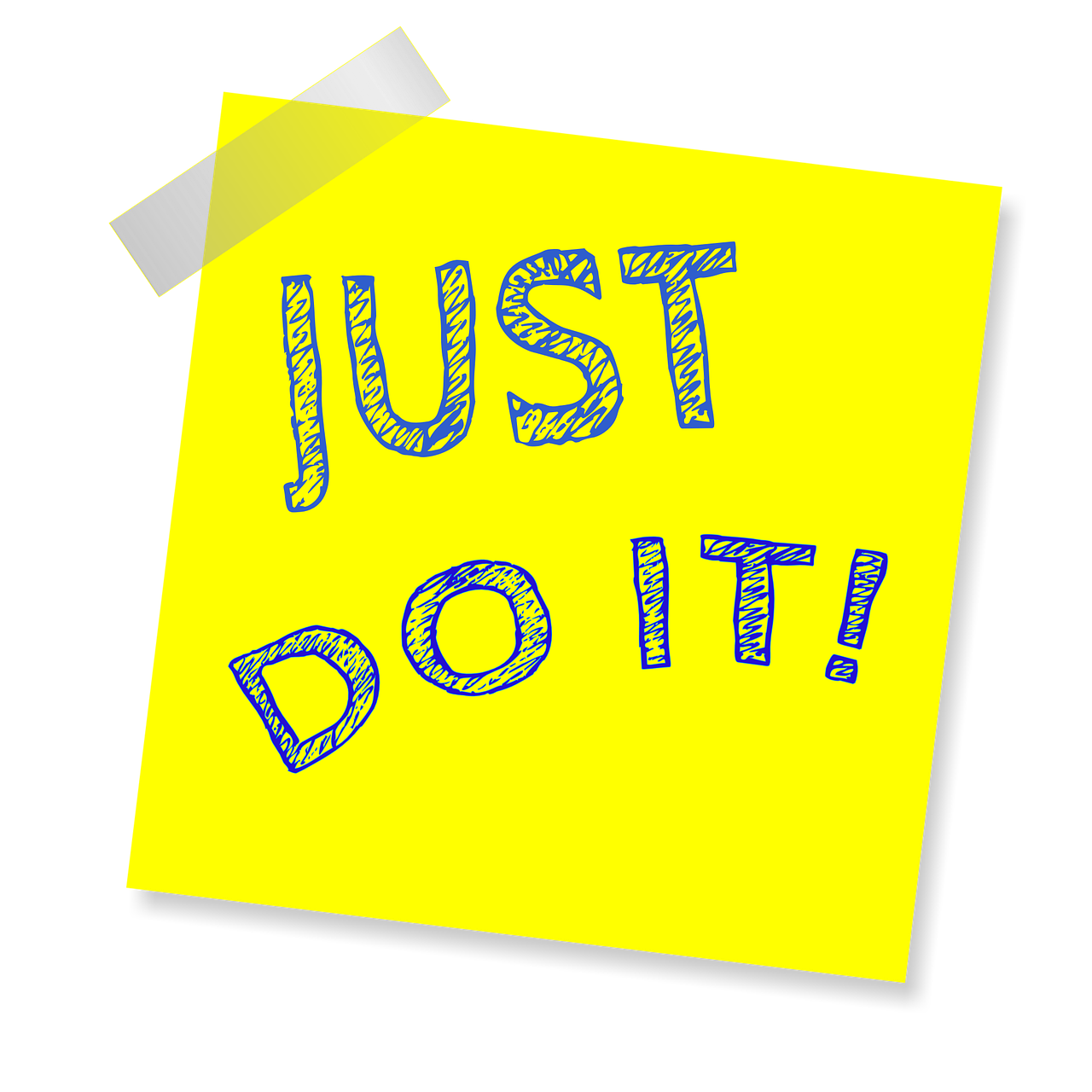 41
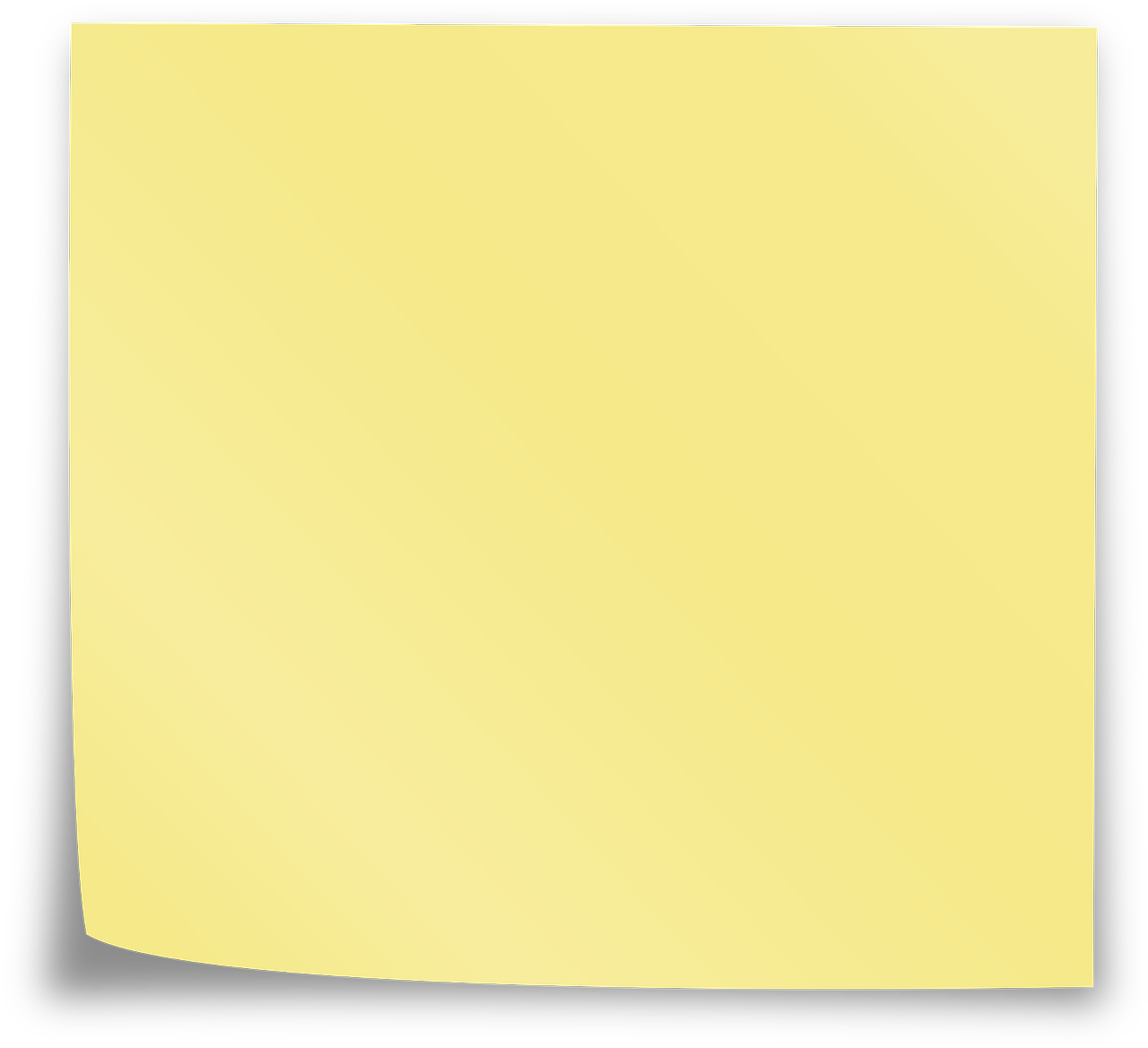 42
請找出一板一眼、一心一意等四字語詞的例句
[Speaker Notes: 學術論文抄襲嫌疑字數]
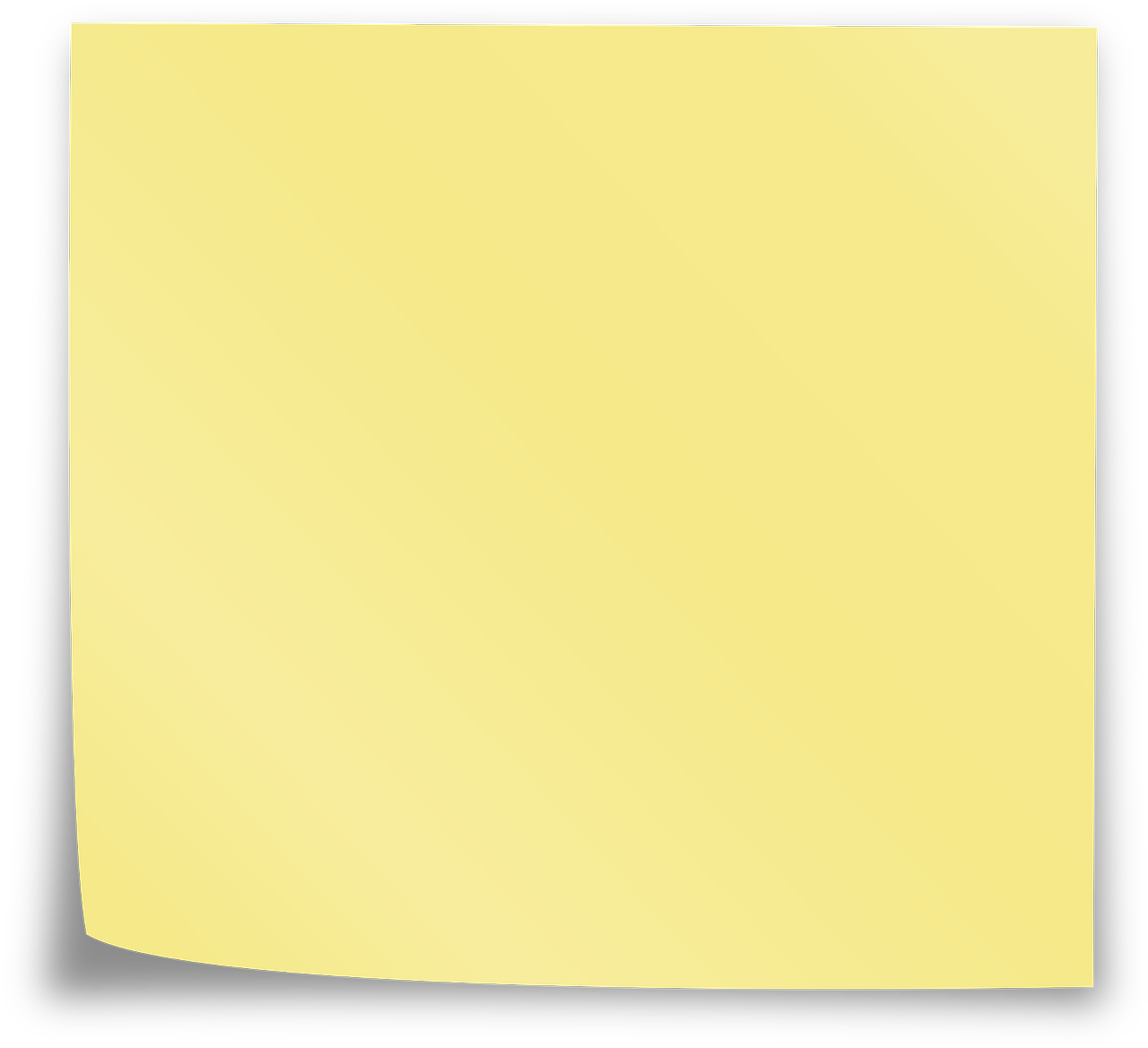 43
請找出教學者、研究者、學者、…等名詞的例句
[Speaker Notes: 學術論文抄襲嫌疑字數]
44
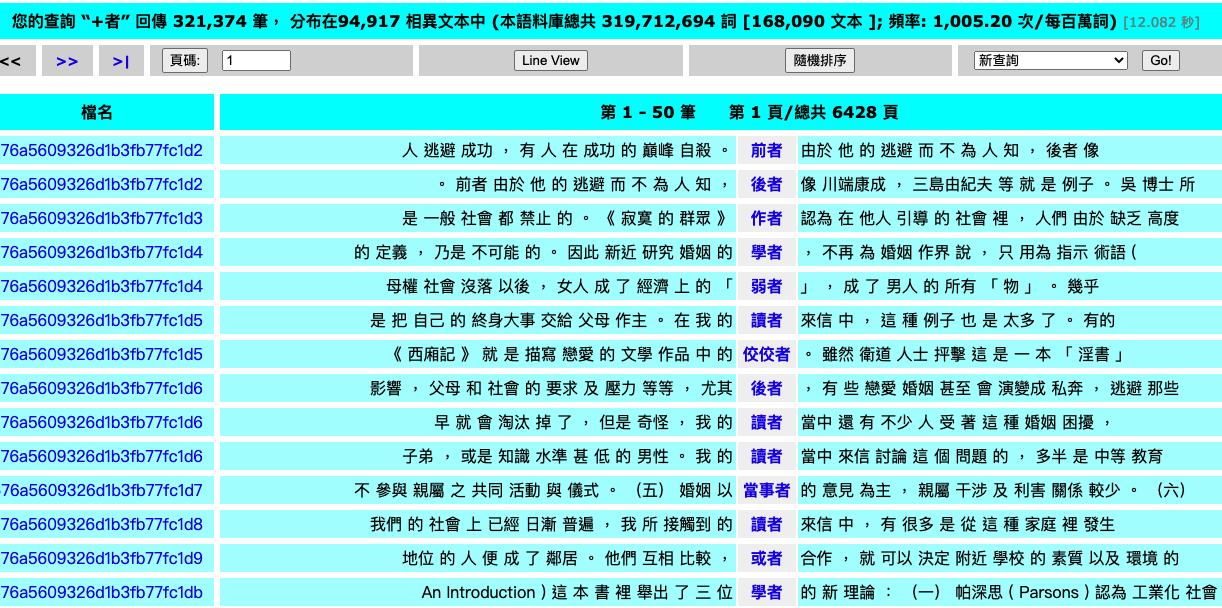 簡易查詢&萬用字元
45
46
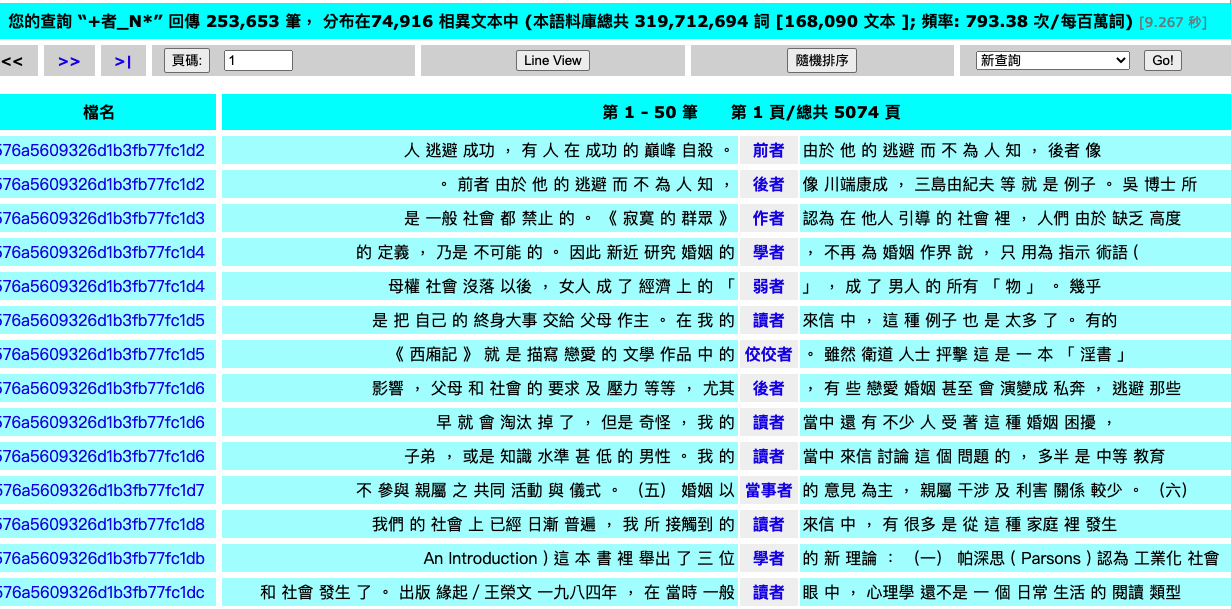 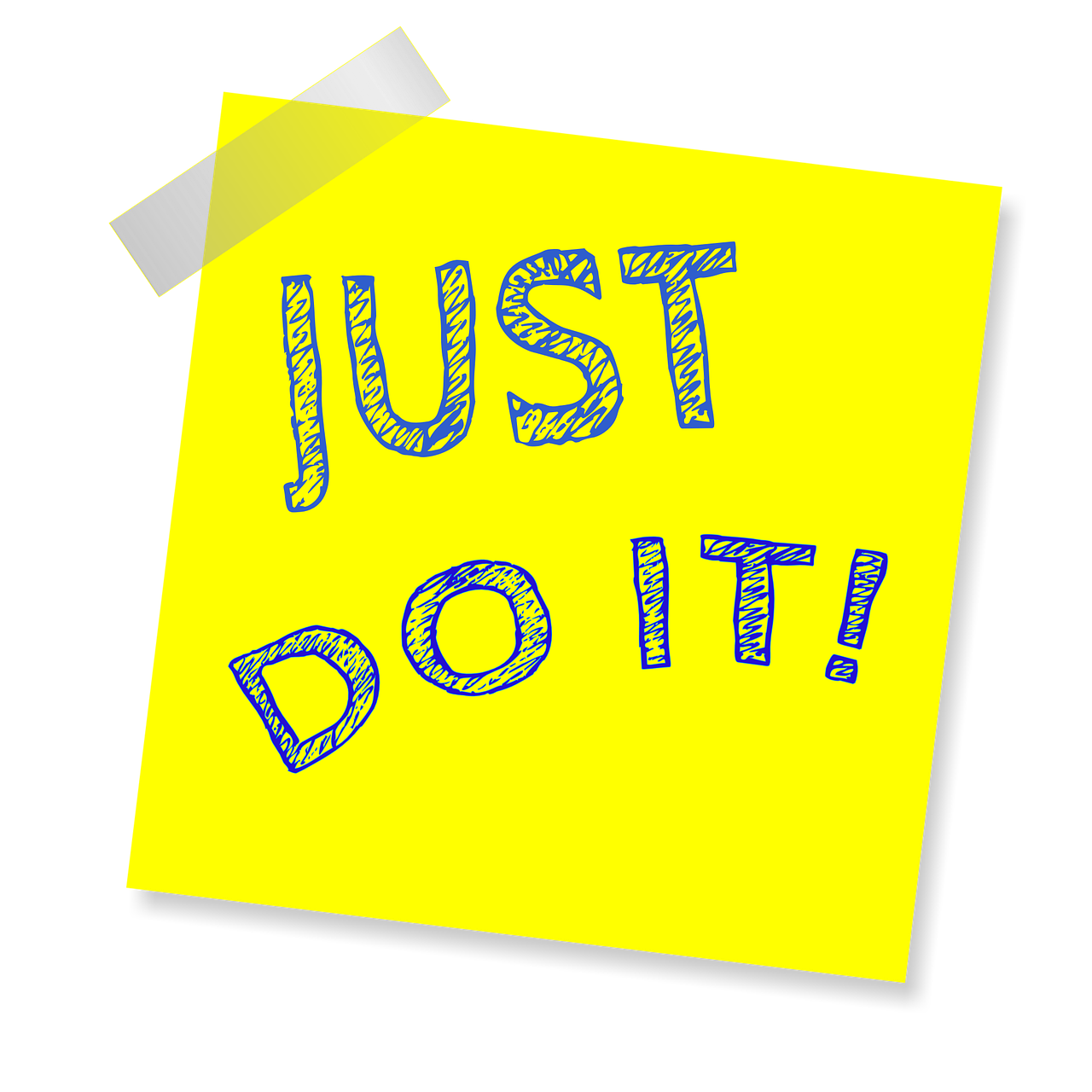 47
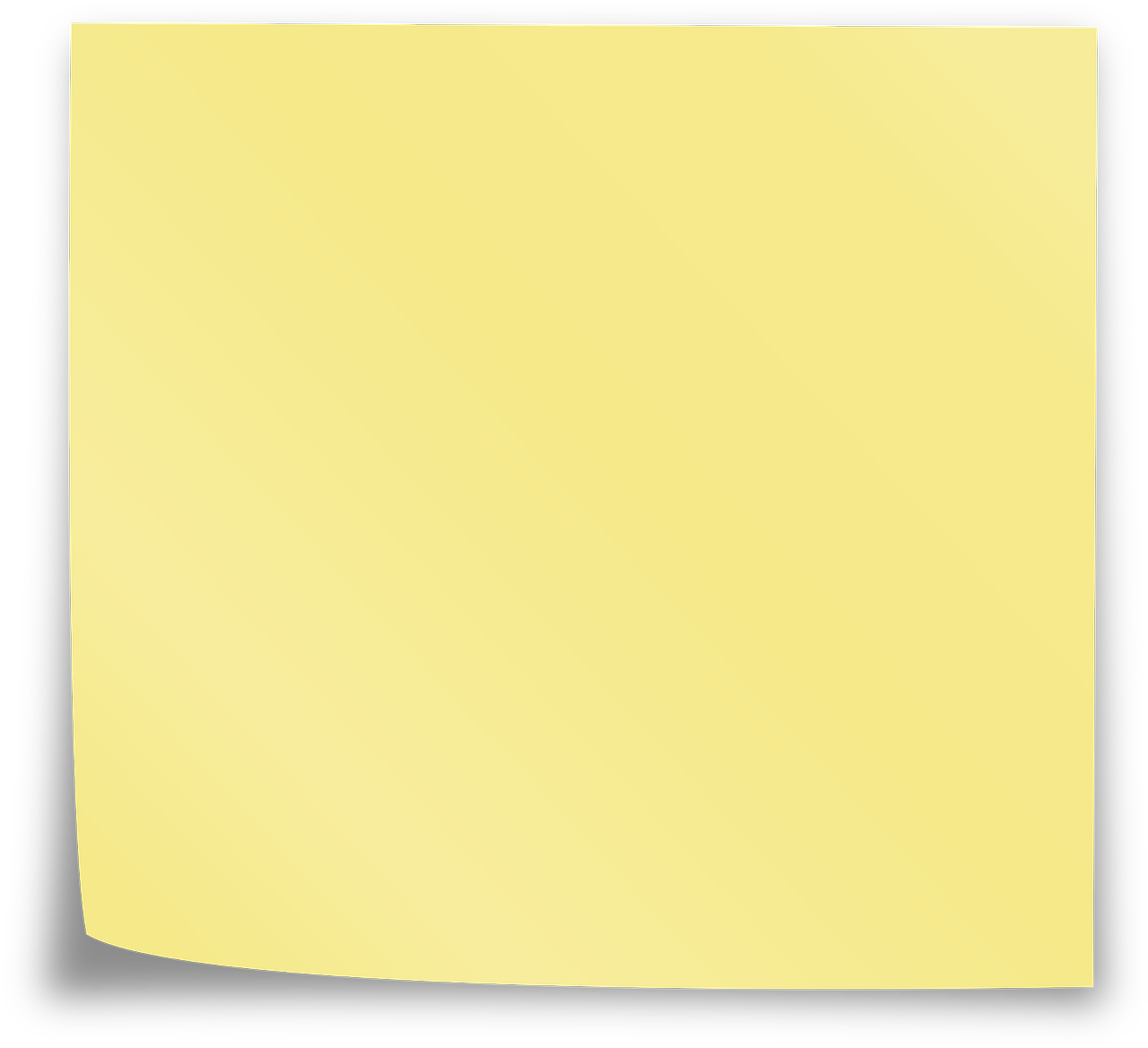 48
請找出『..者』的一般名詞的語詞例句
[Speaker Notes: 學術論文抄襲嫌疑字數]
49
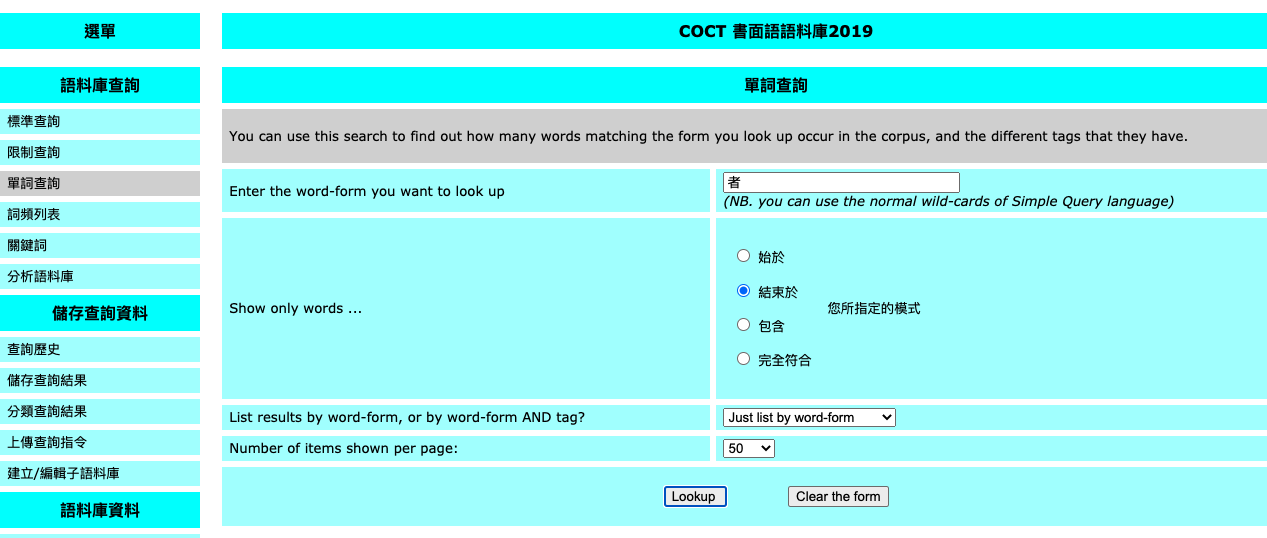 50
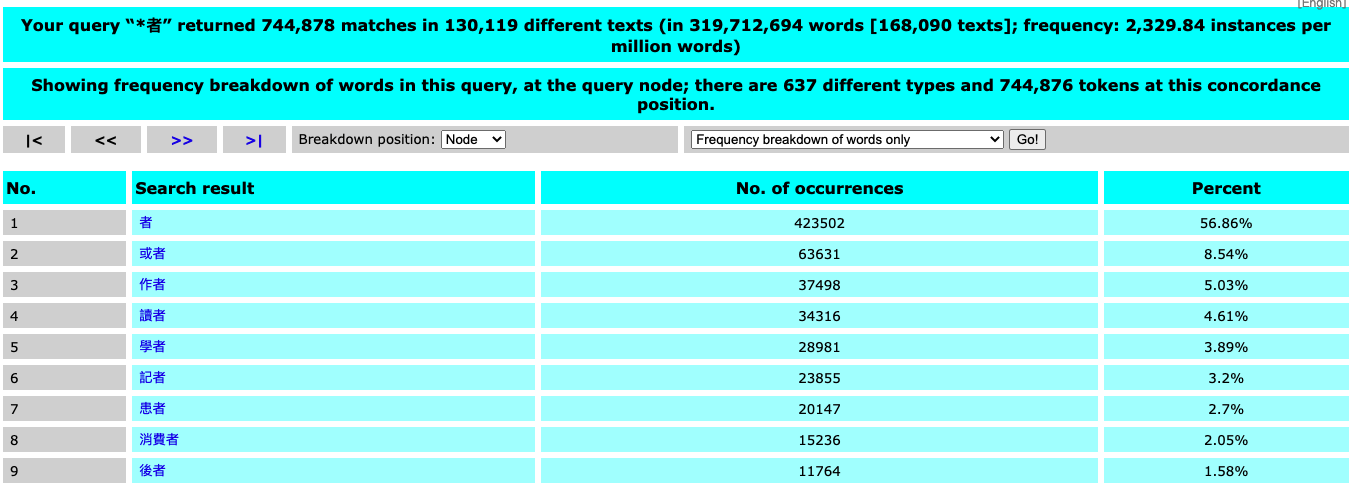 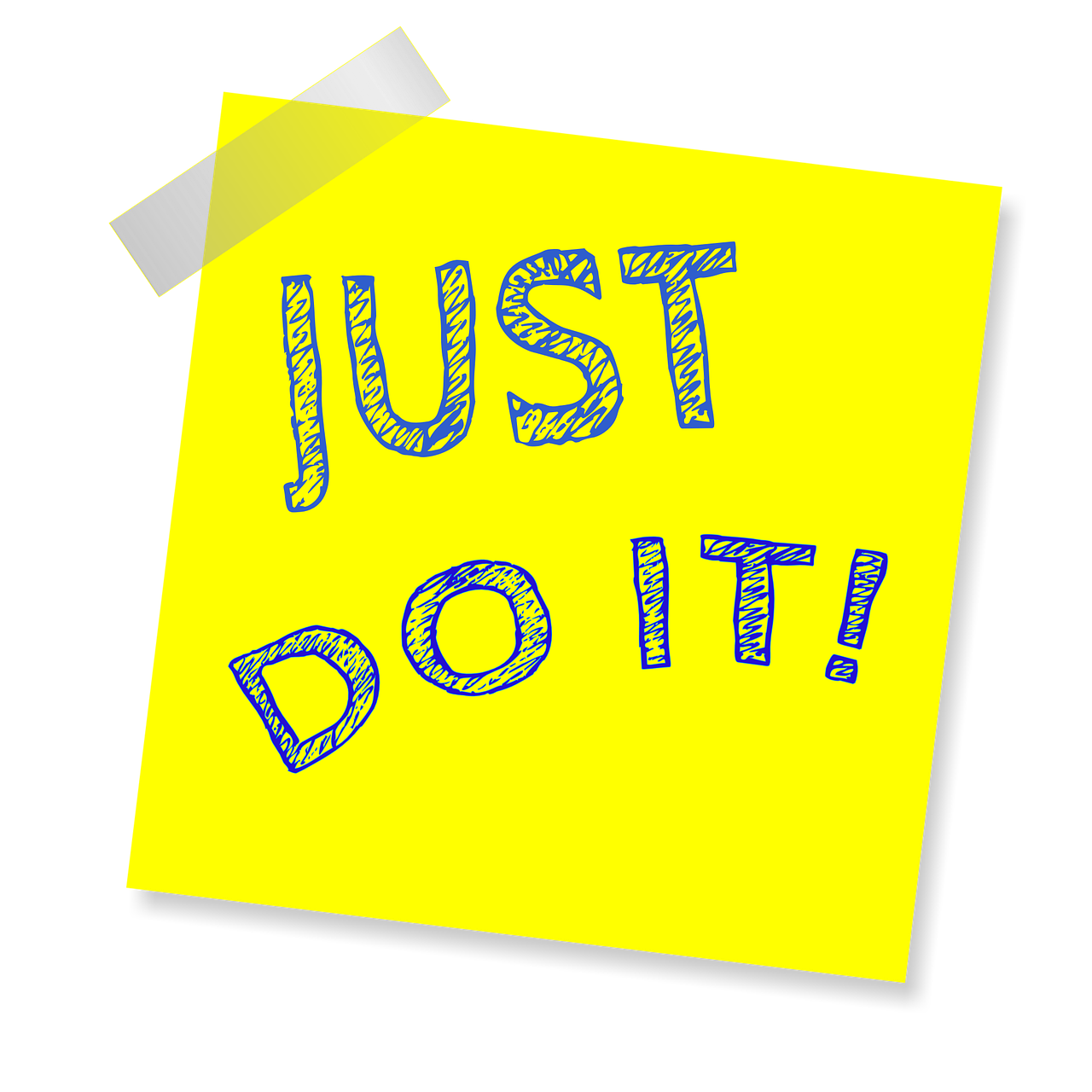 51
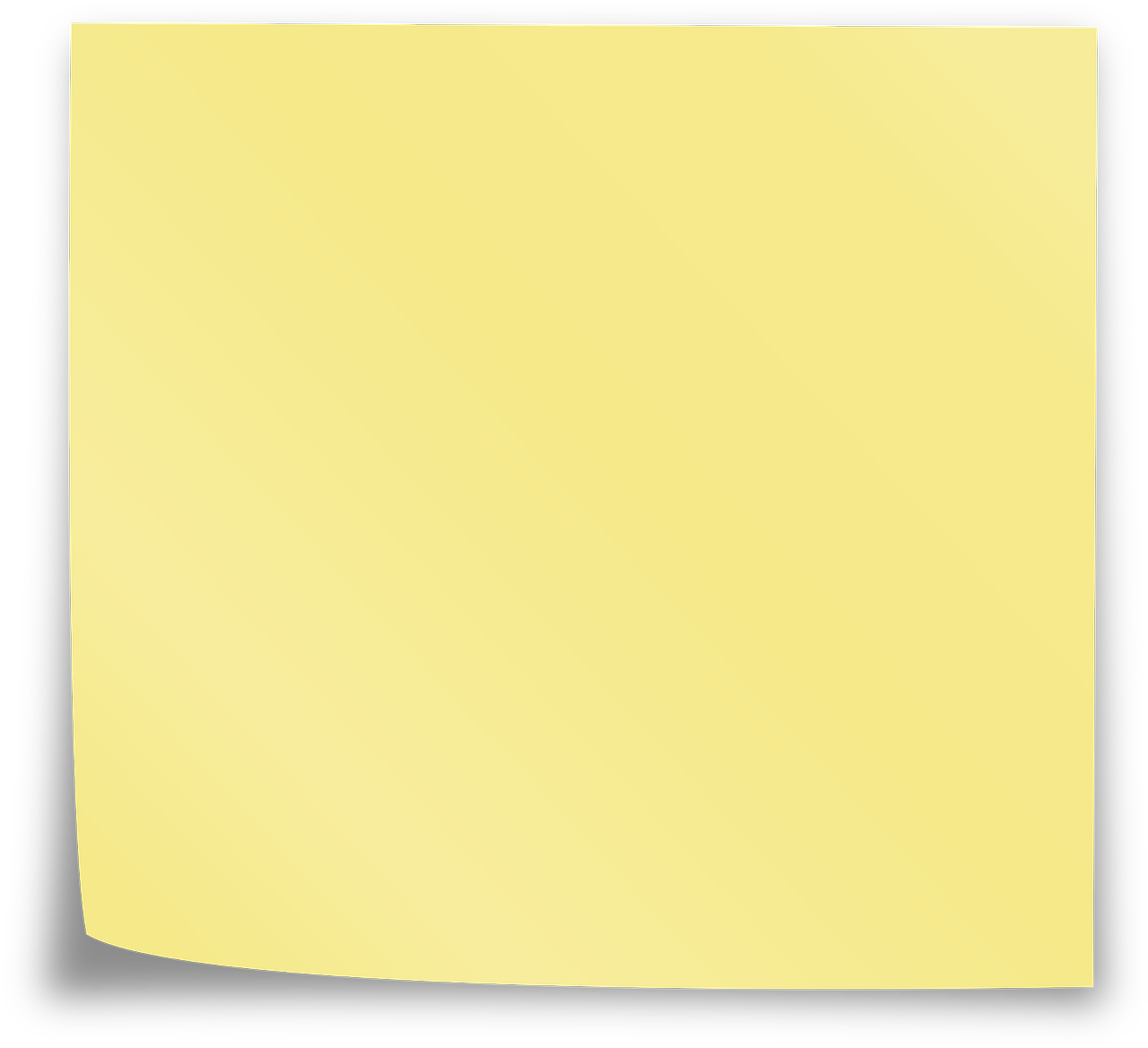 52
請分析『臺…』的語詞常用度
[Speaker Notes: 學術論文抄襲嫌疑字數]
53
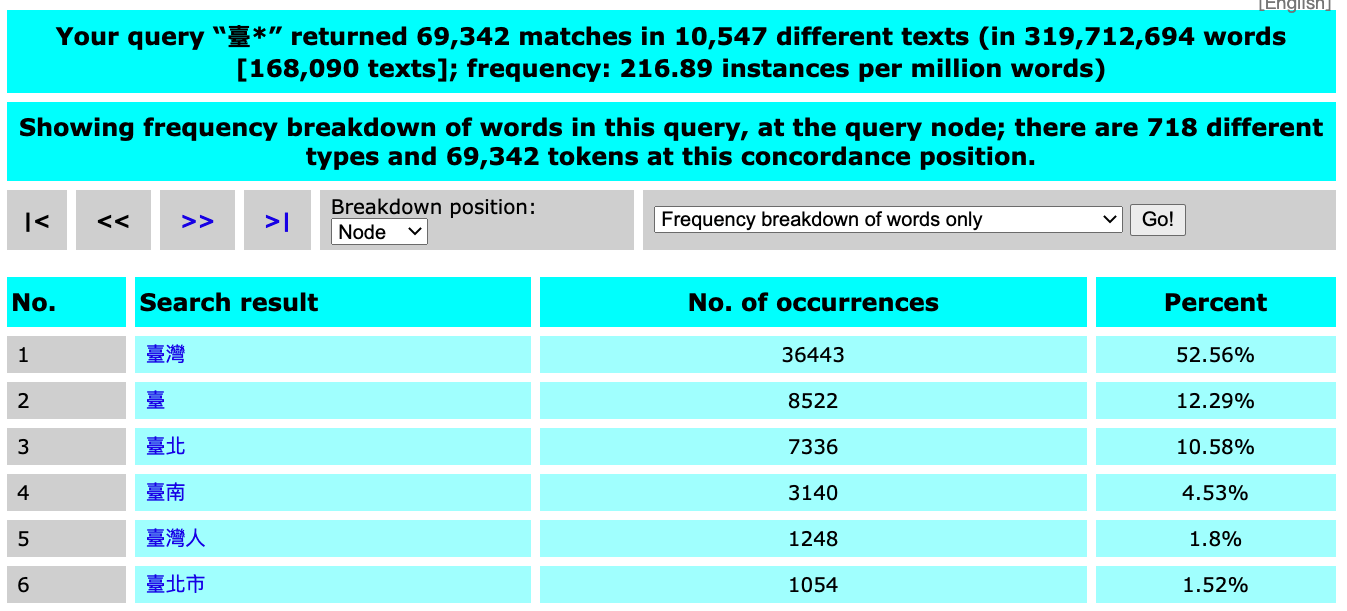 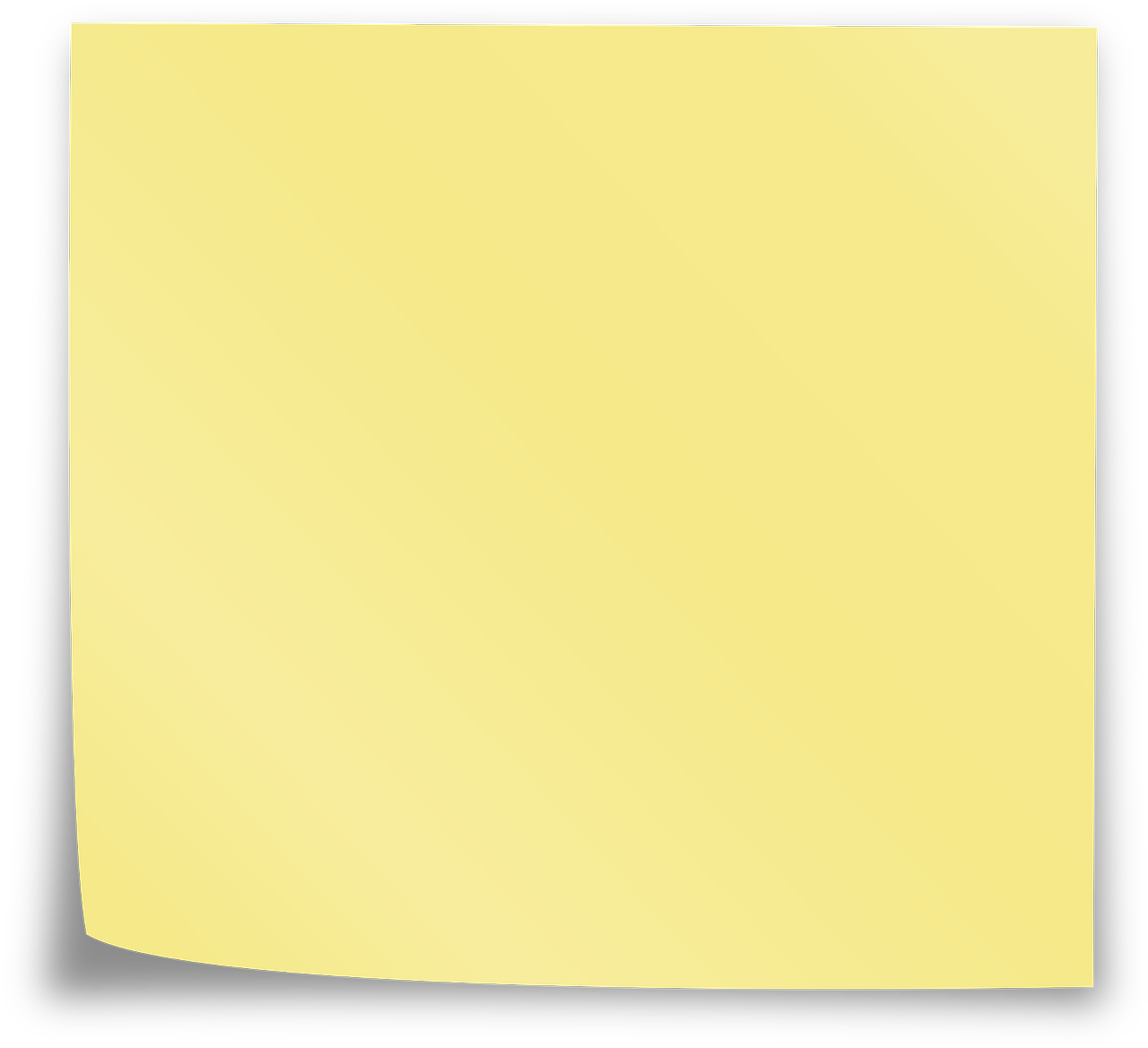 54
請分析『臺O』的二字地名(Nc)語詞常用度
[Speaker Notes: 學術論文抄襲嫌疑字數]
神奇的頻率分解(Frequency Breakdown)
55
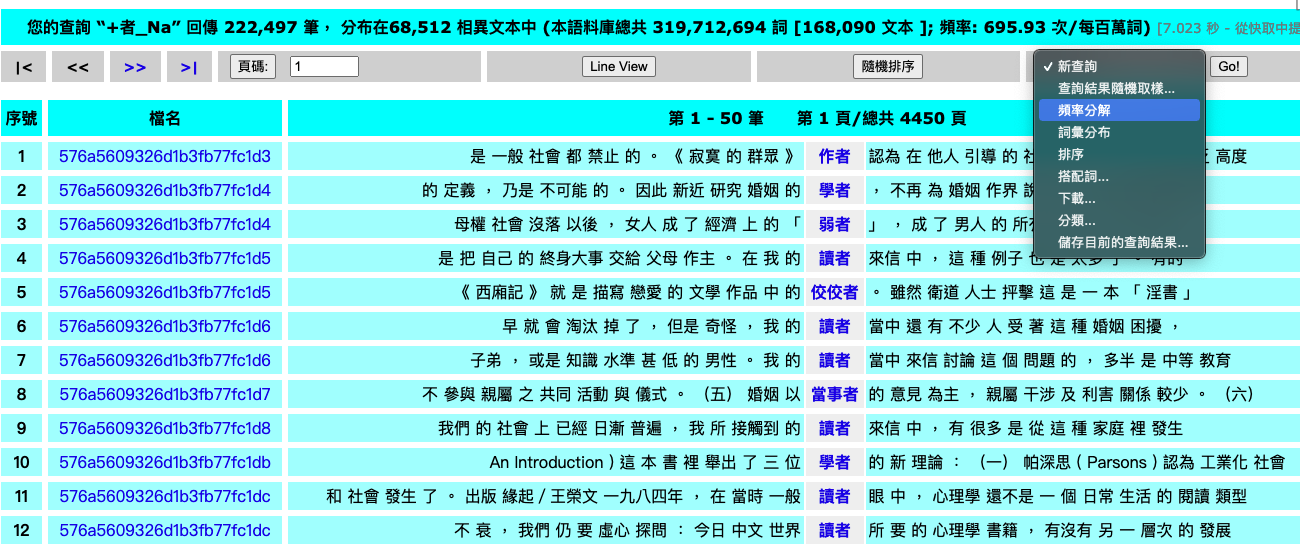 56
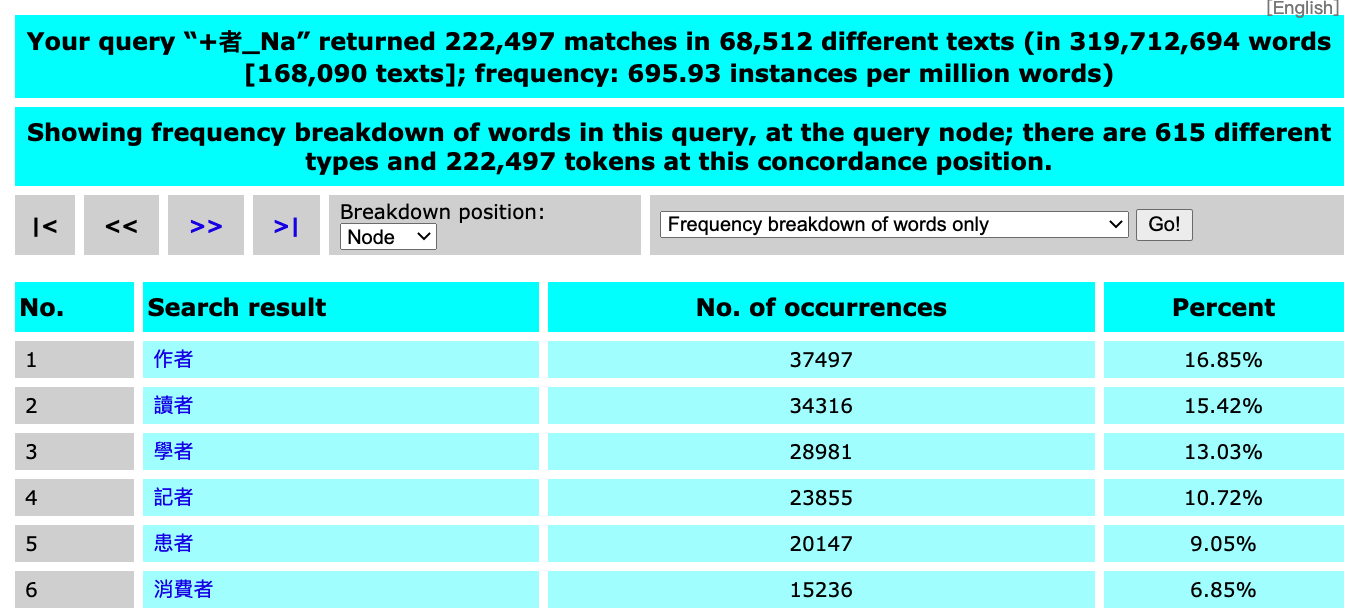 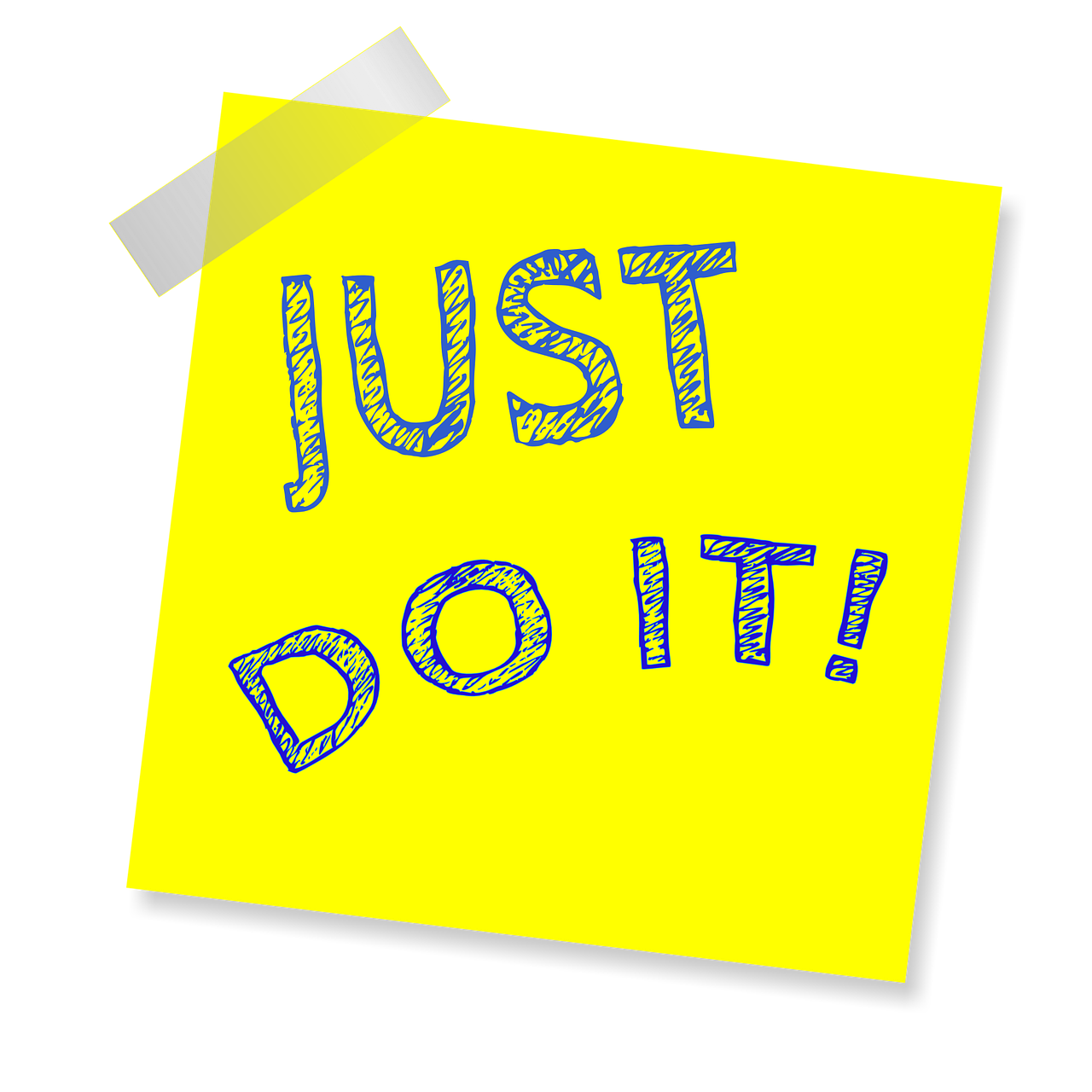 57
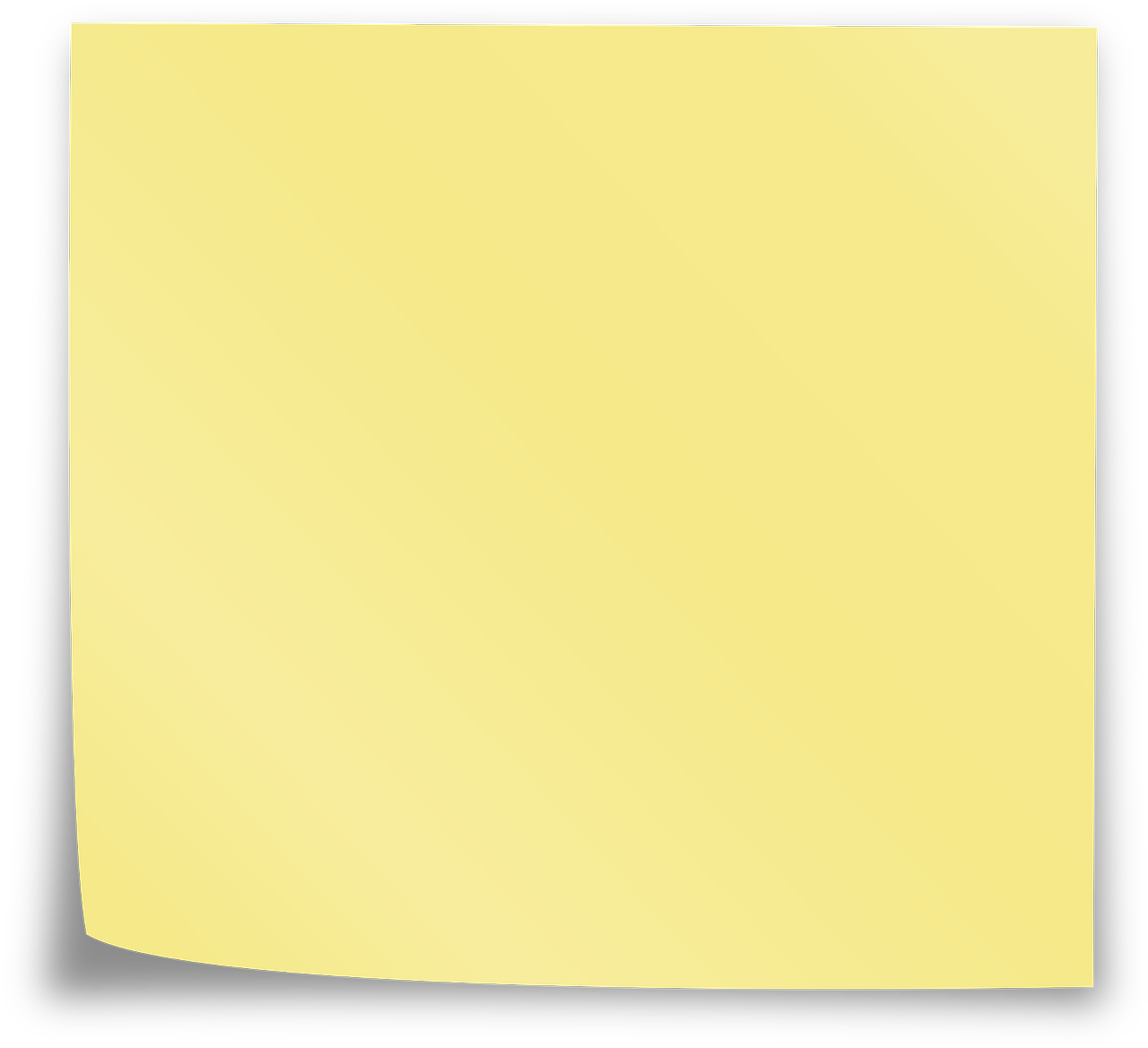 58
請分析『臺O』的二字地名(Nc)語詞常用度
[Speaker Notes: 學術論文抄襲嫌疑字數]
搭配
59
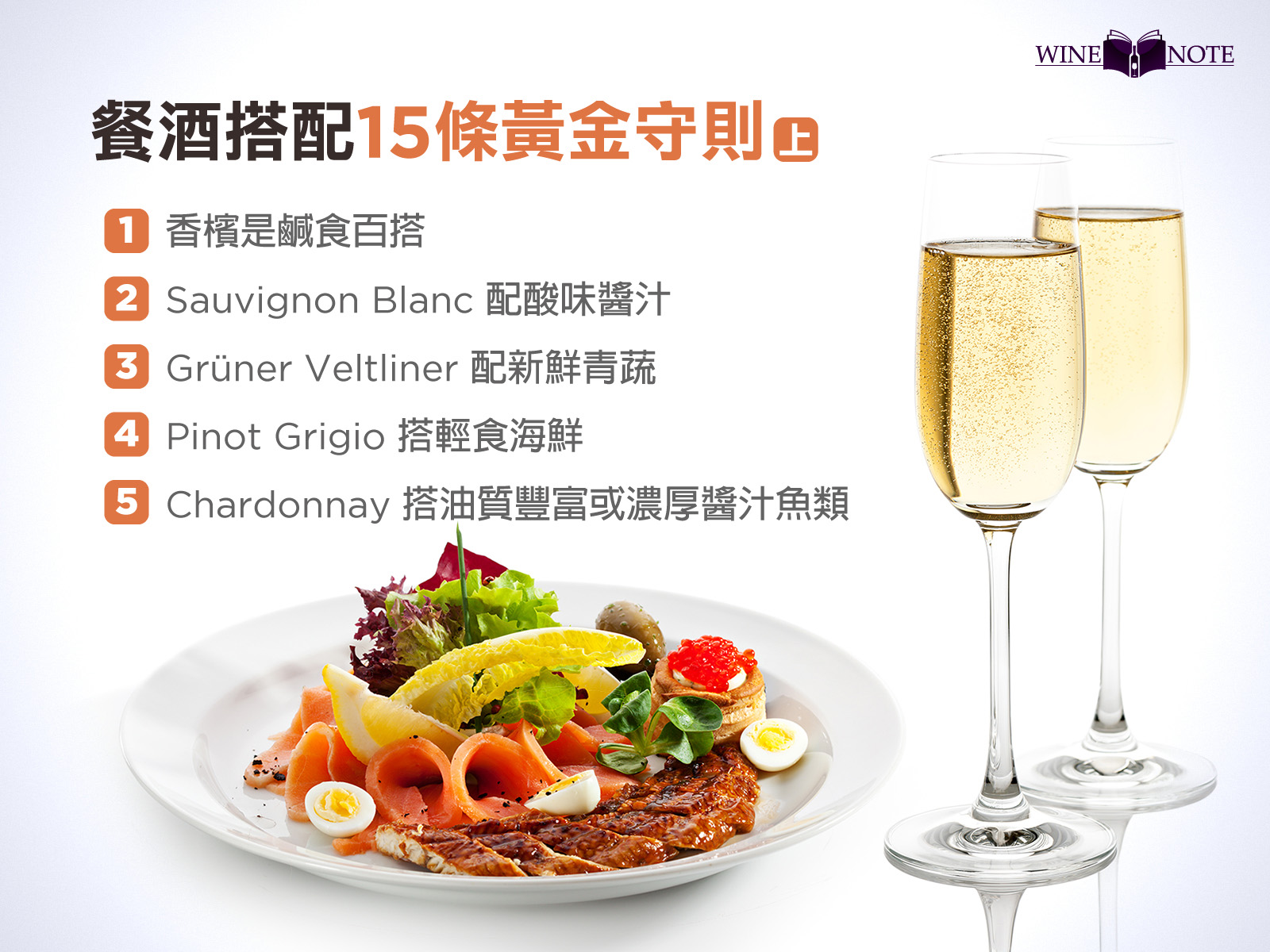 http://www.winenote.com.tw/post/1033/
語詞搭配
60
“「搭配詞是某語言中字彙合併的方式，以產出自然的口語和文字」（Collocation is the way words combine in a language to produce natural-sounding speech and writing）”
 Oxford Collocations Dictionary for Students of English（2002:vii）
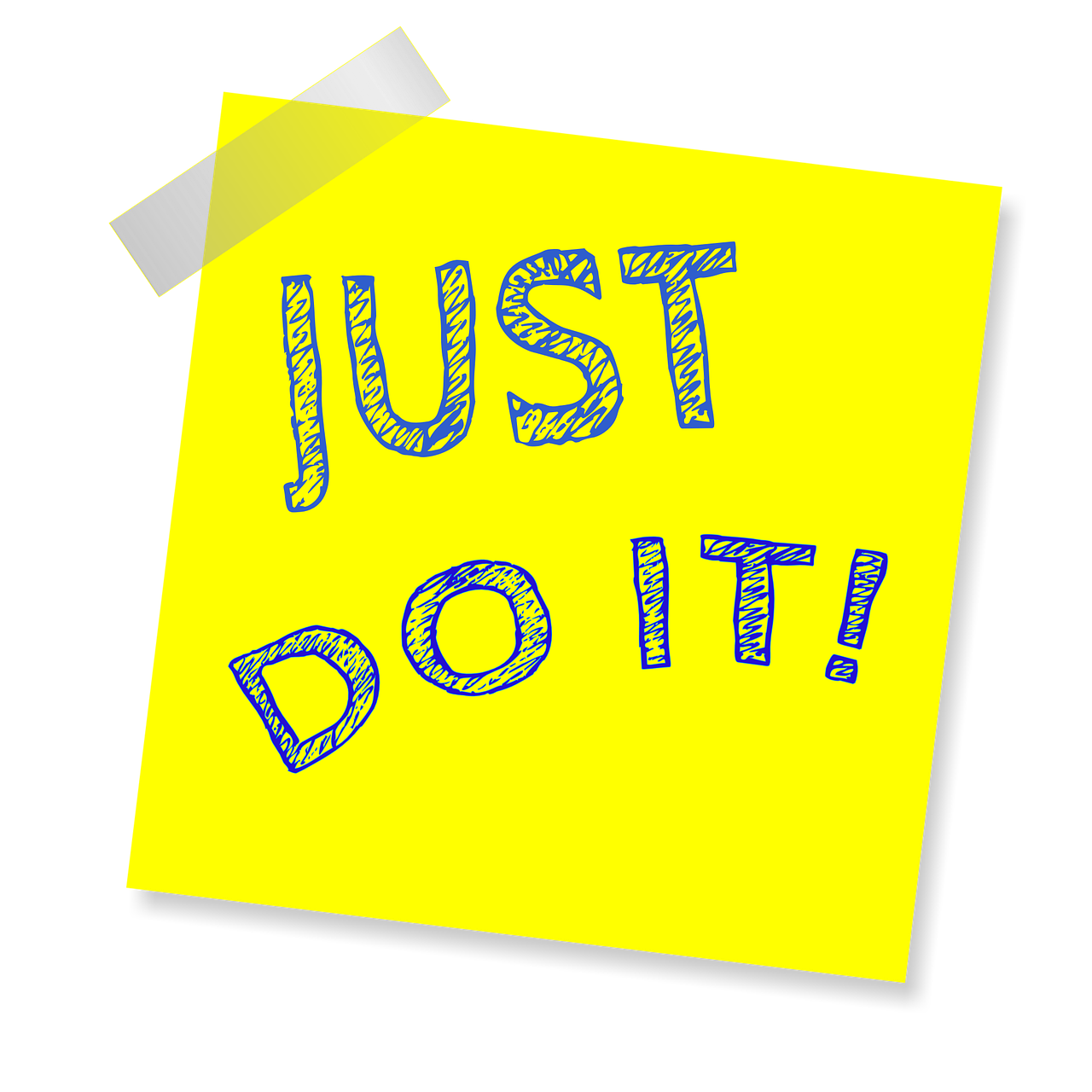 61
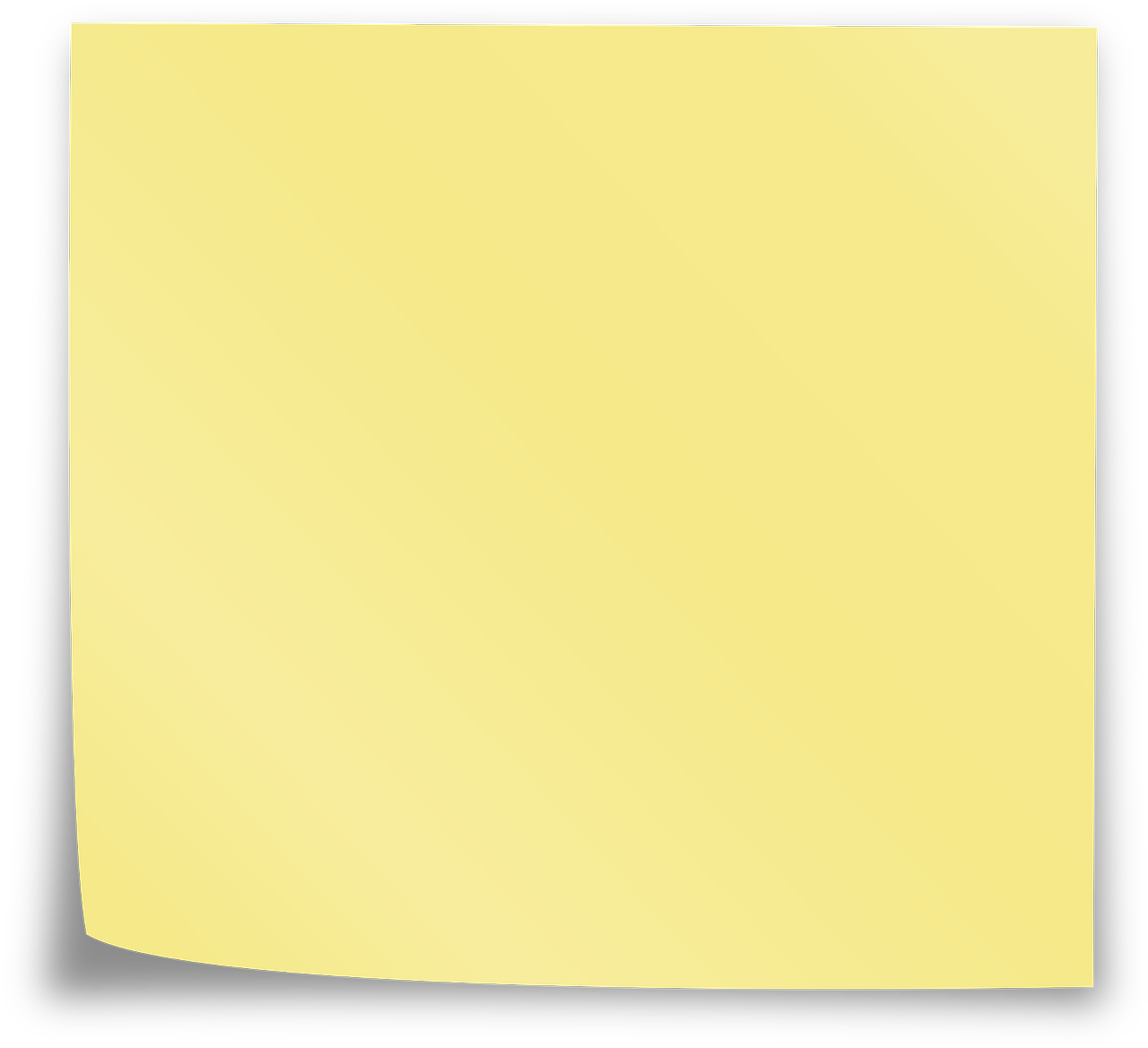 62
一想到「寫」，你會想到____？
[Speaker Notes: 學術論文抄襲嫌疑字數]
63
64
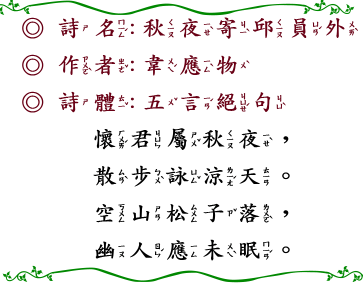 圖片來源：https://www.esut.tp.edu.tw/~library/98-1/poetry/poem98/98-1-2.files/image003.gif
65
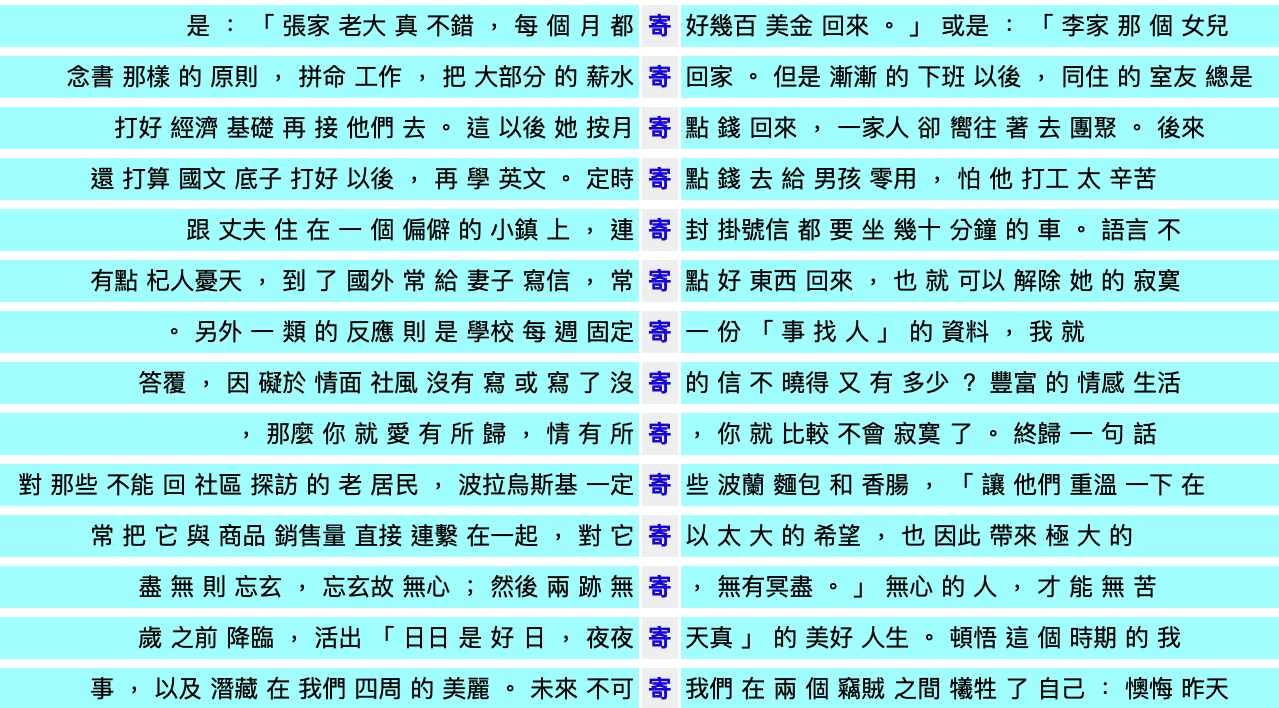 便利的搭配詞(Collocation)
66
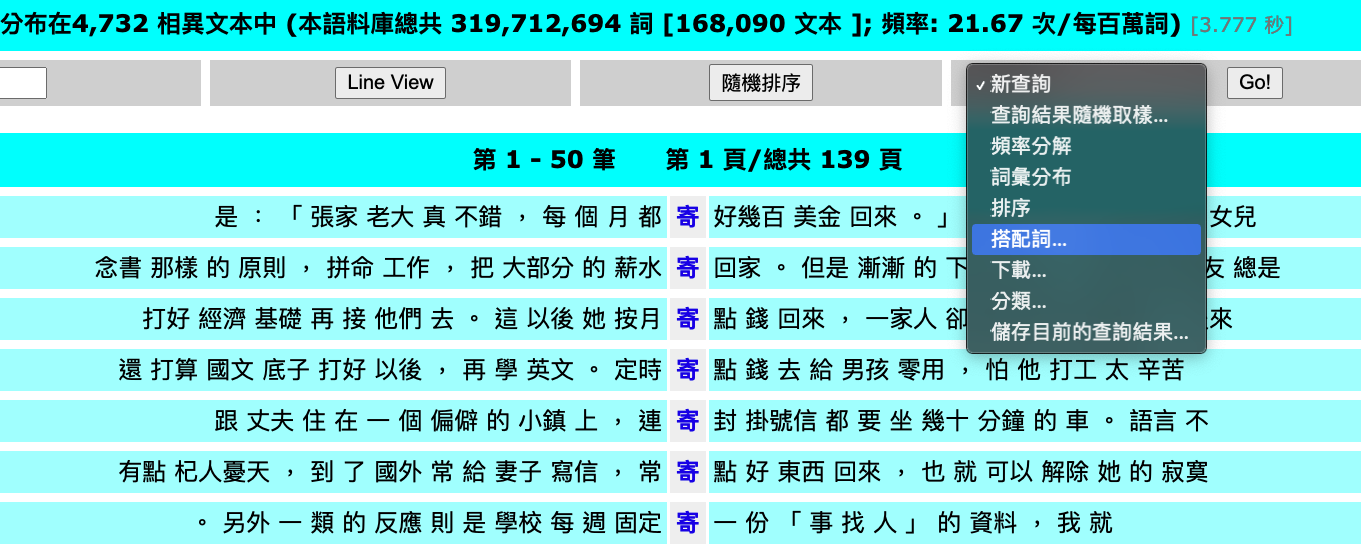 67
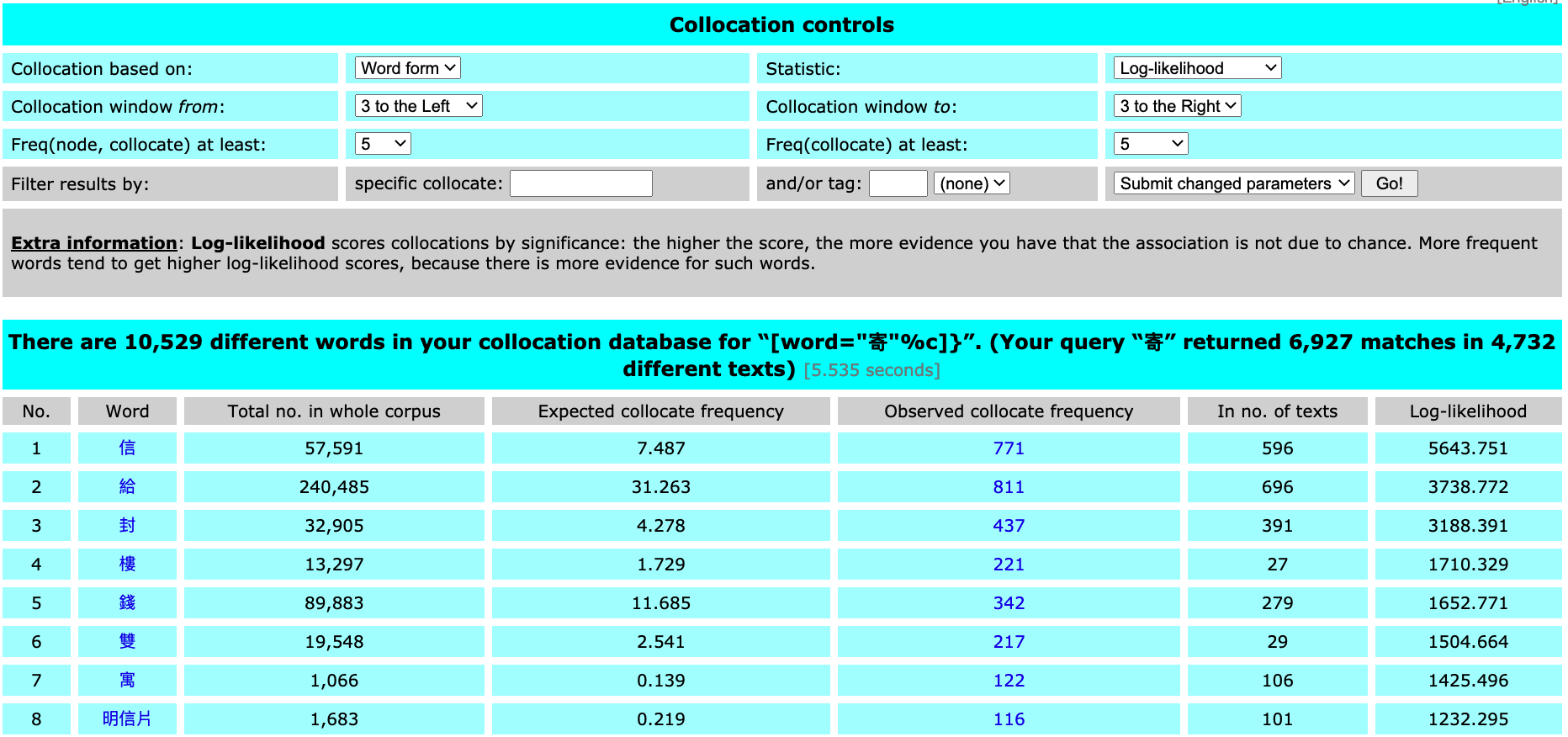 68
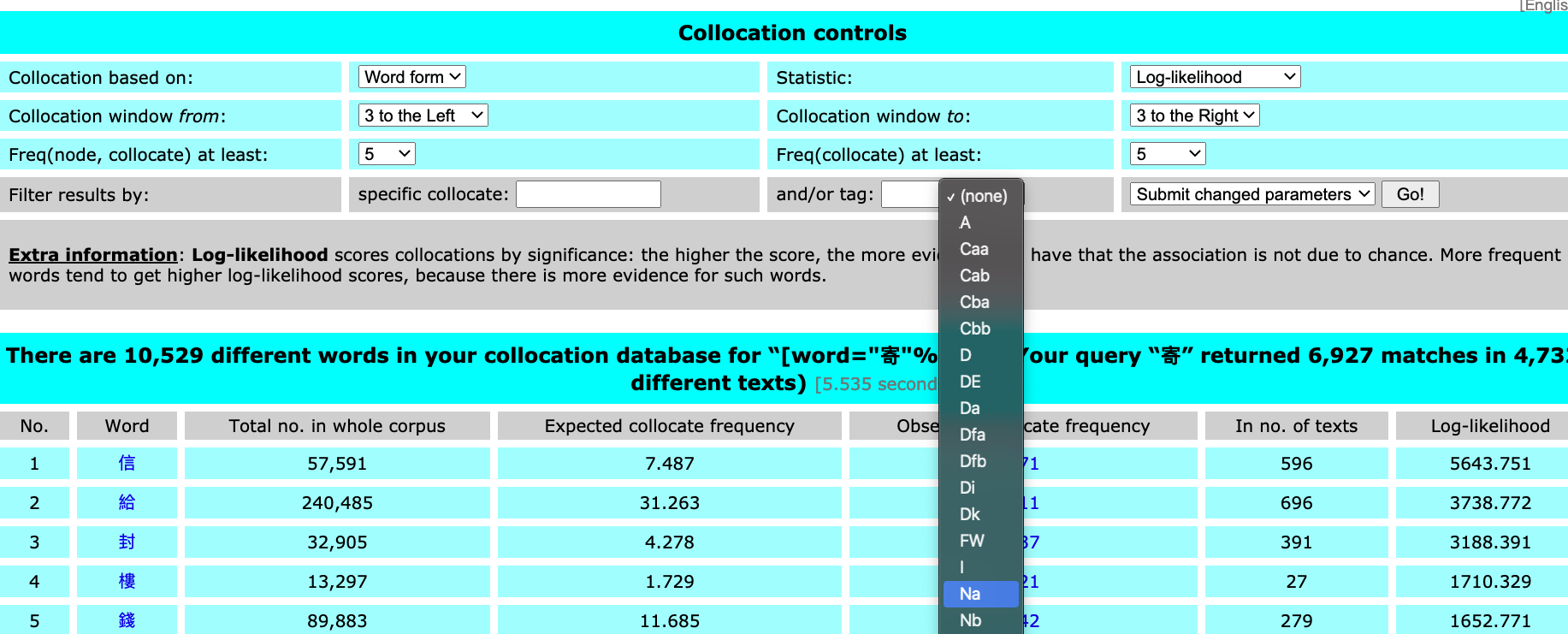 69
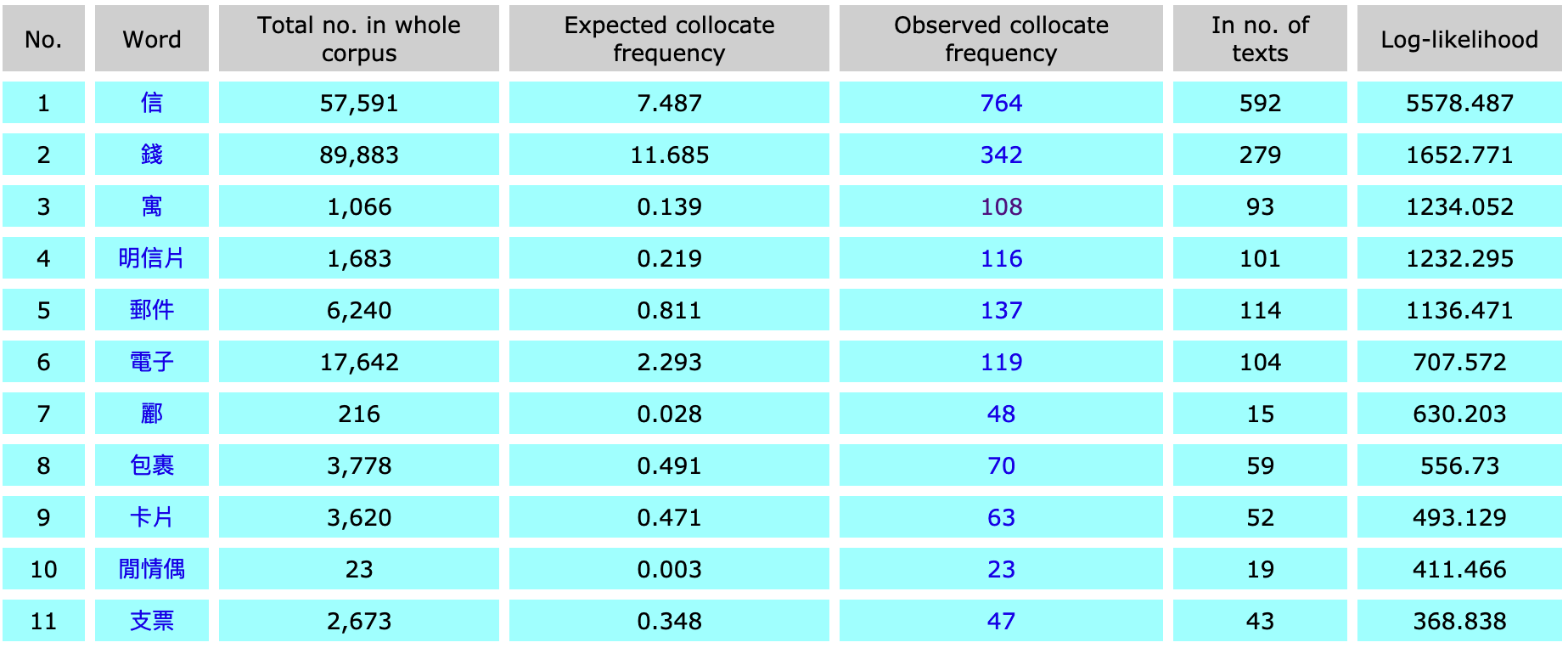 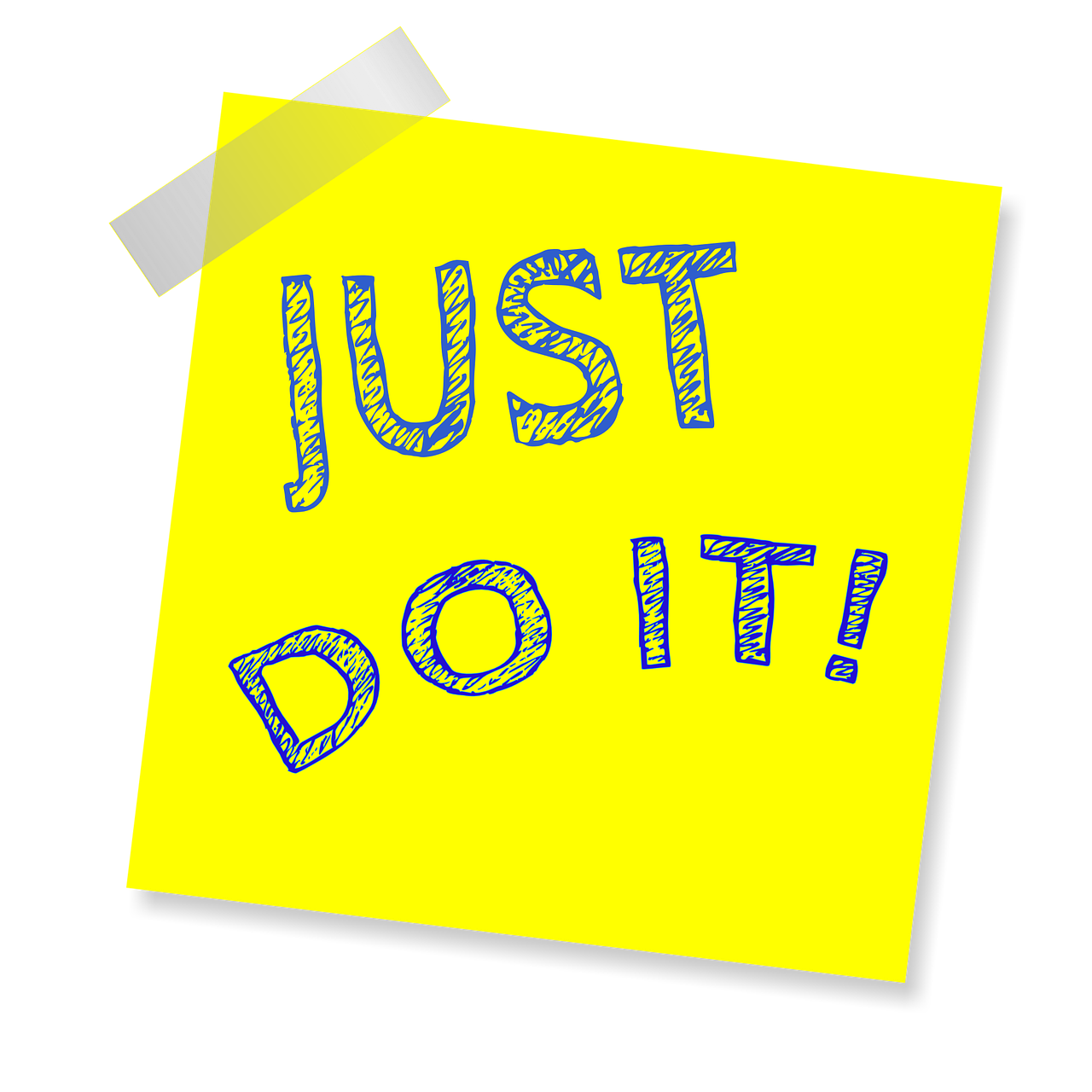 70
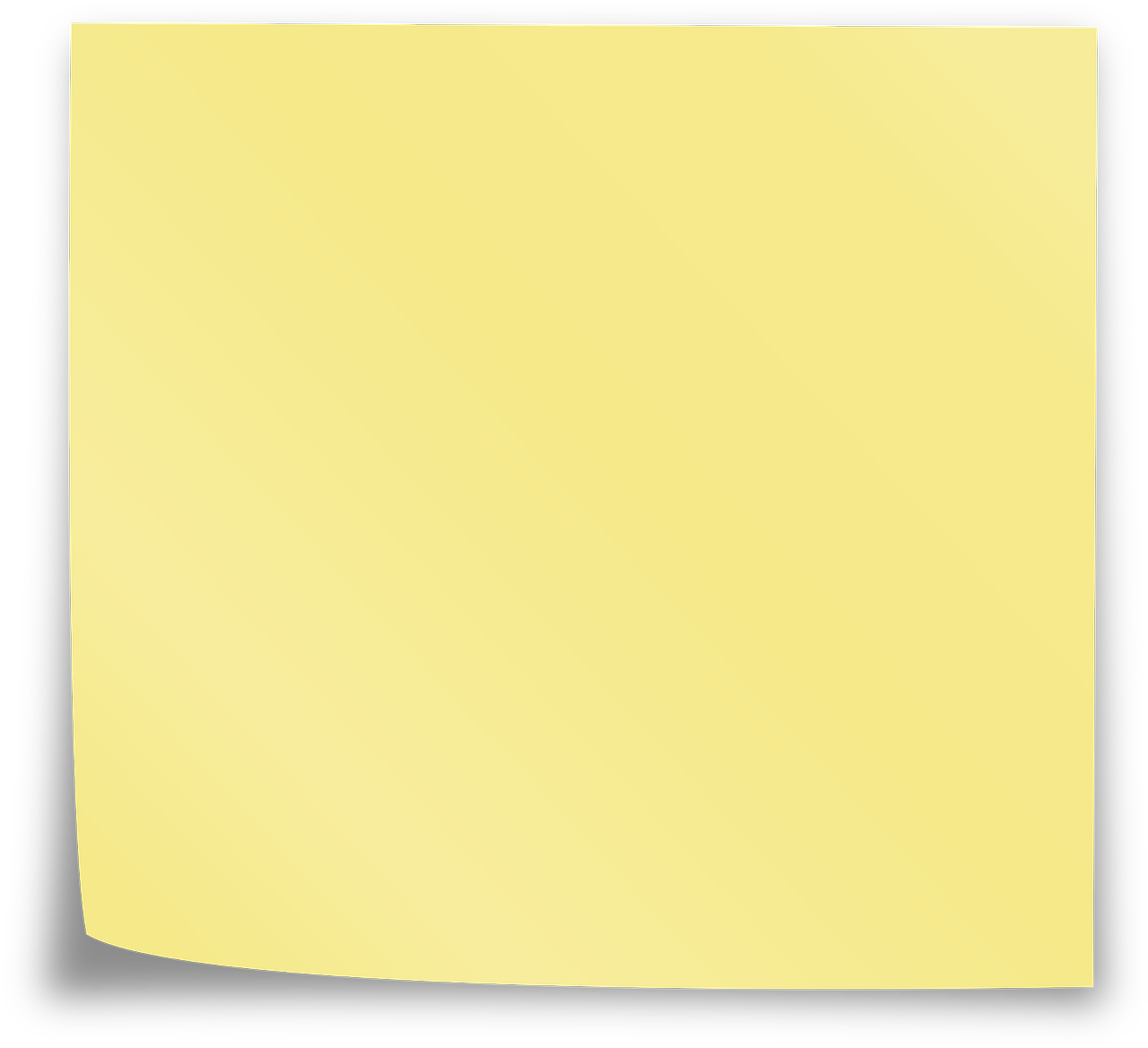 71
請找出跟「支票」搭配使用的動詞(VC)
[Speaker Notes: 學術論文抄襲嫌疑字數]
72
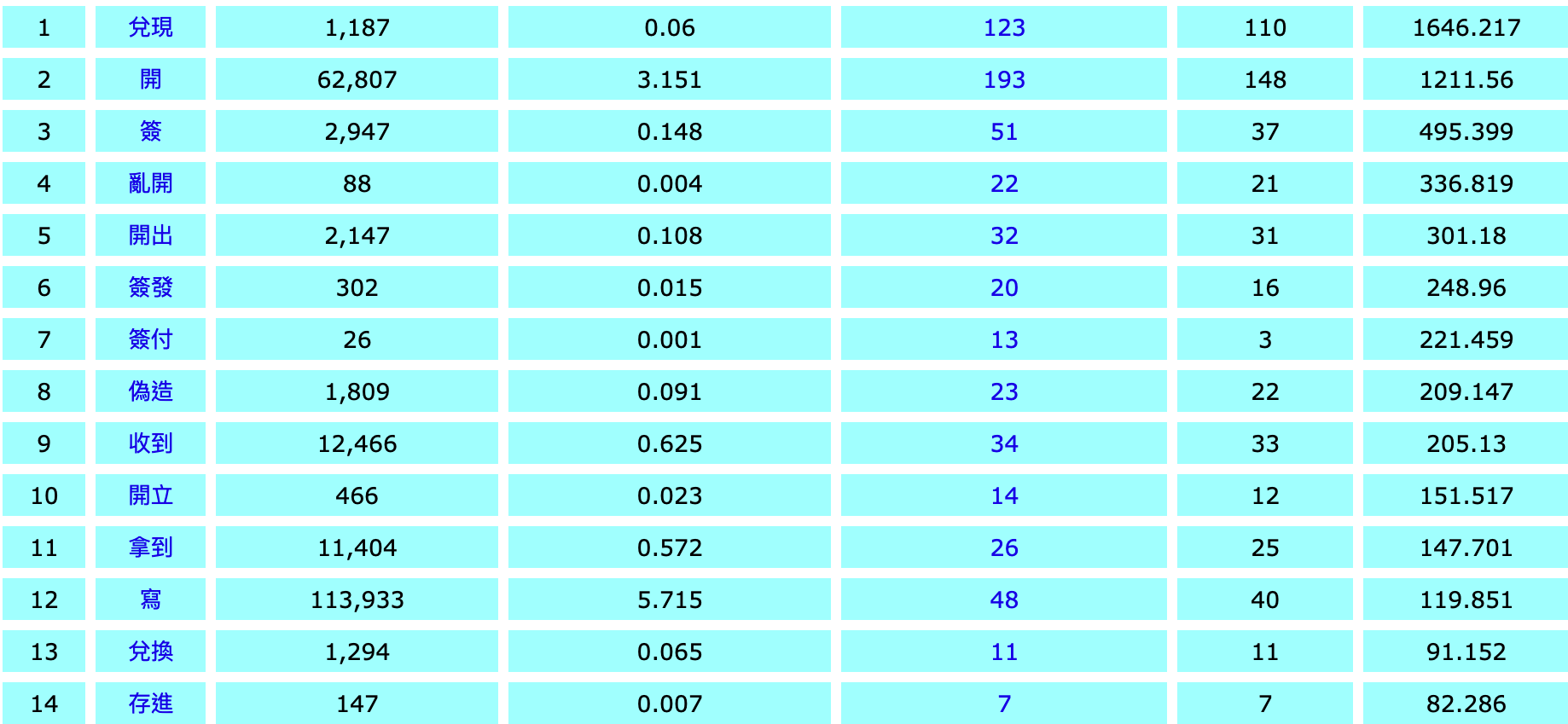 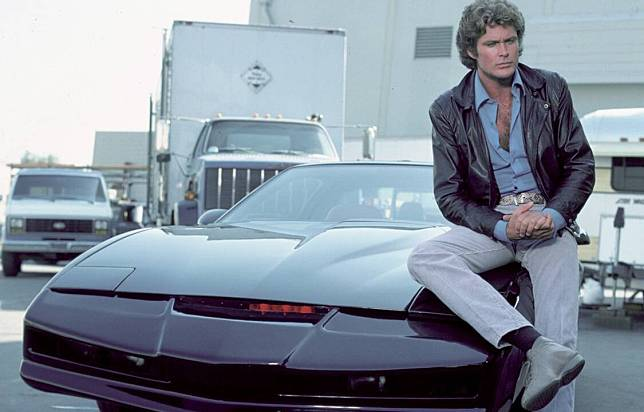 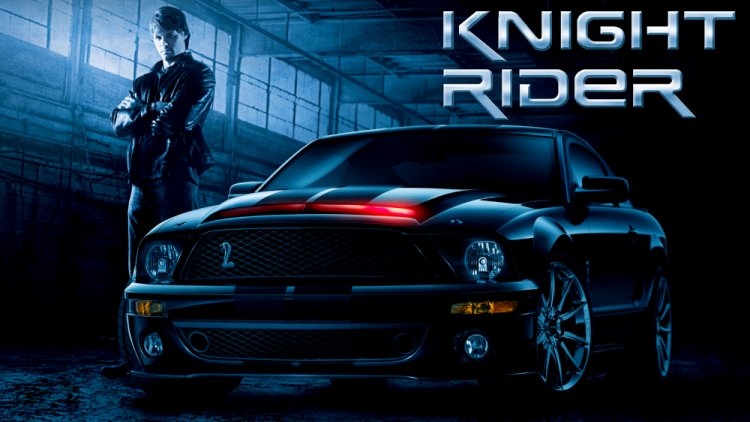 圖片來源：https://www.google.com/url?sa=i&url=https%3A%2F%2Ftoday.line.me%2Ftw%2Fv2%2Farticle%2F7GnJOn&psig=AOvVaw1F25EXyCrIjdO0afyjdx5E&ust=1652513924694000&source=images&cd=vfe&ved=0CAwQjRxqFwoTCJjK4q382_cCFQAAAAAdAAAAABAK
圖片來源：https://news.agentm.tw/wp-content/uploads/image025-95-750x422.jpg
73
『依此類推』
74
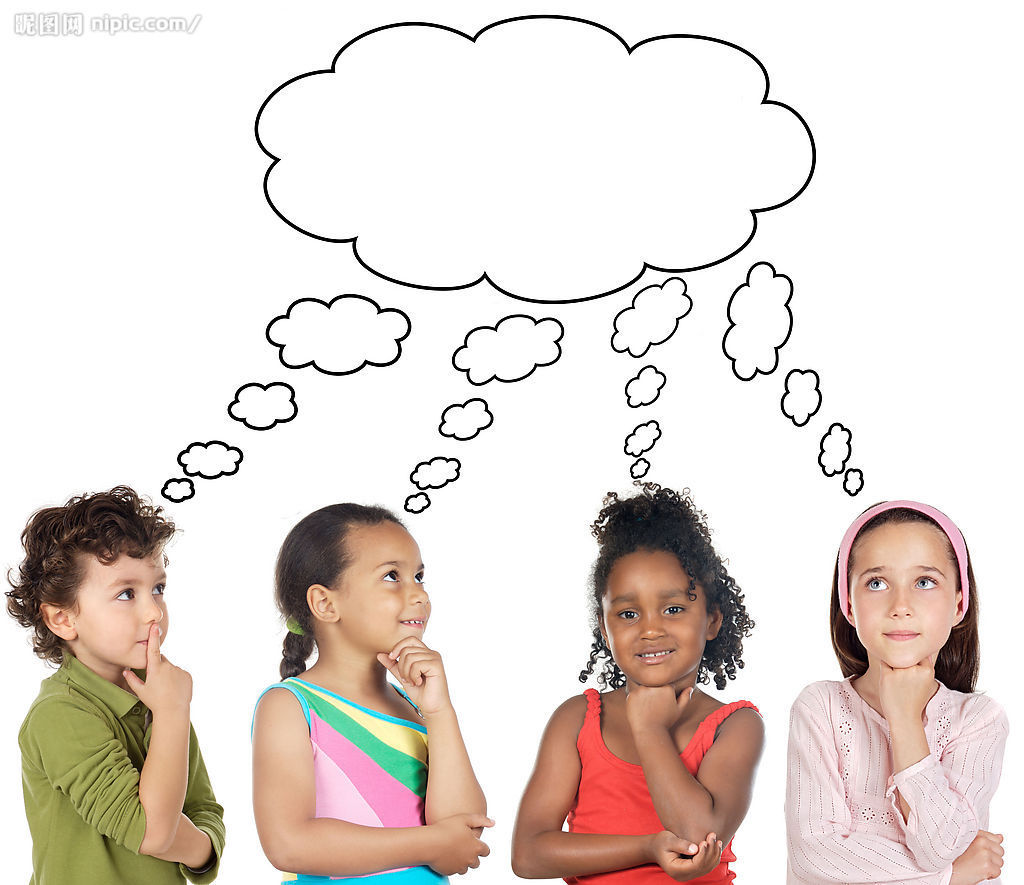 http://a3.att.hudong.com/47/87/20300000636999135190876699345.jpg
國教院語義場關聯詞查詢系統
75
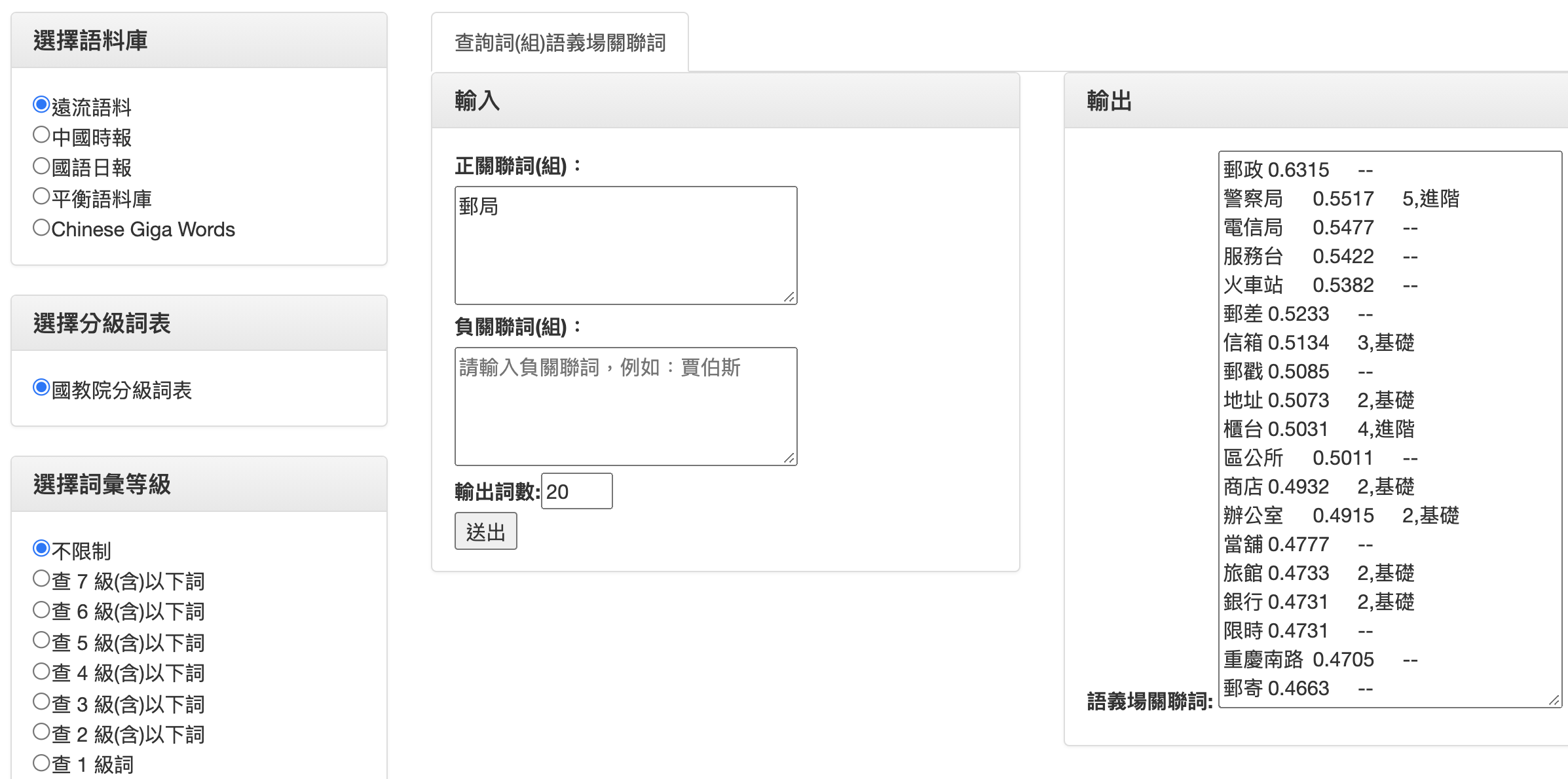 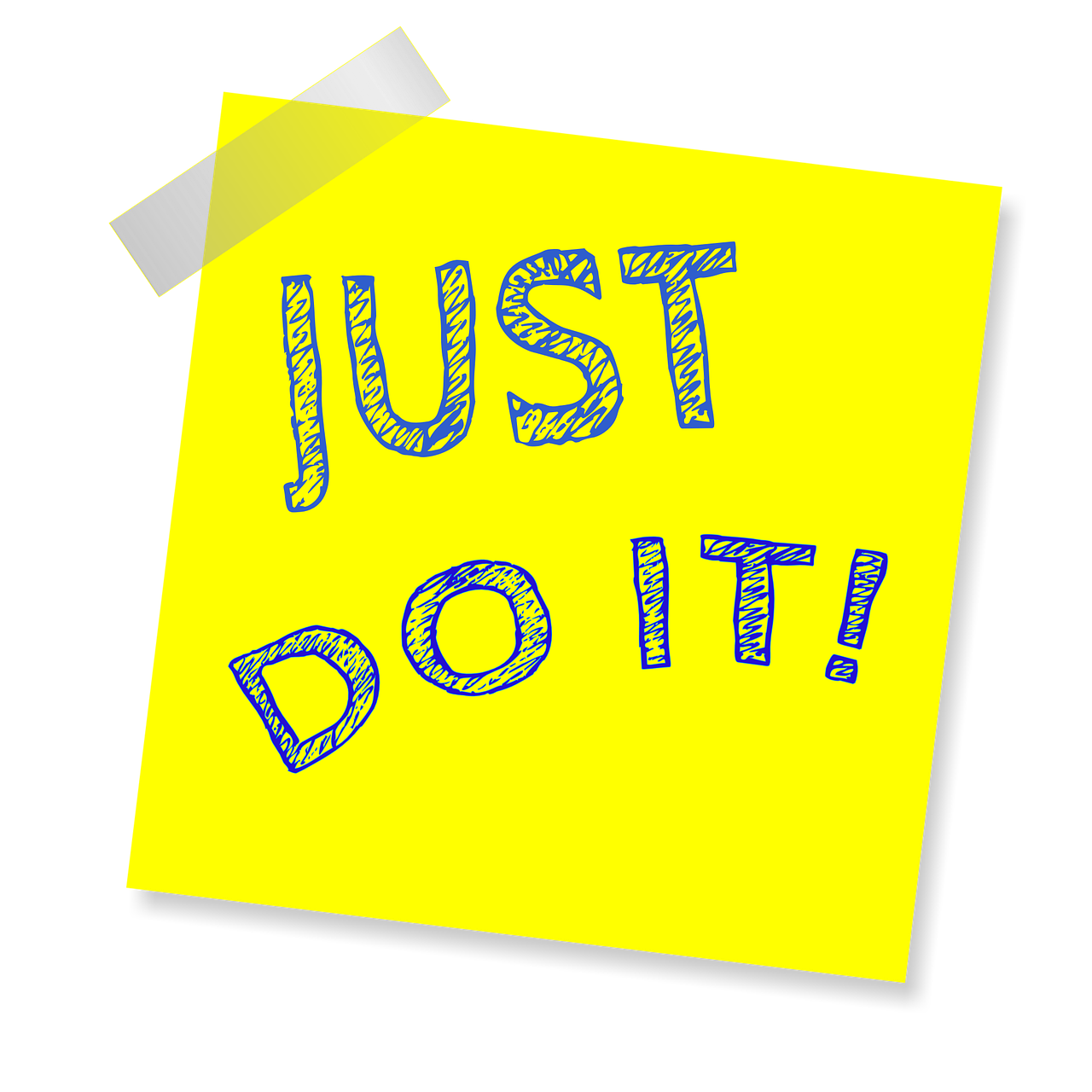 76
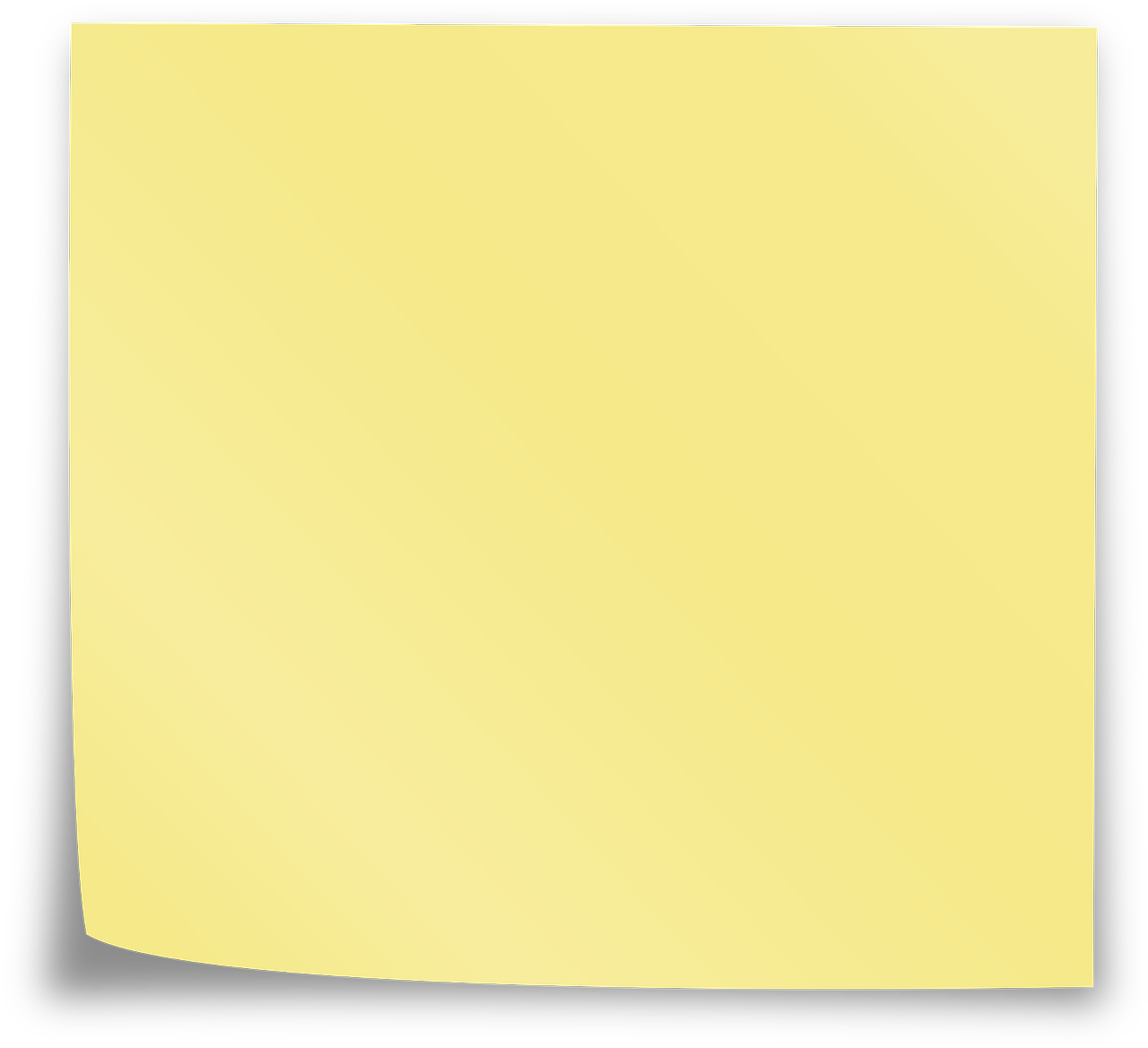 77
建立好吃的「蘋果」的相關詞彙表
[Speaker Notes: 學術論文抄襲嫌疑字數]
78
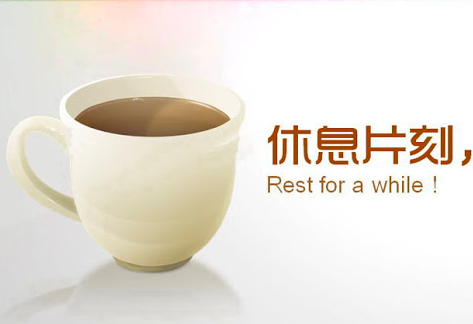 79
謝謝您的聆聽